Wprowadzenie do narzędzia SpIRiT:
Rozwinięcie przetwarzania sensoryczno-integracyjnego z kluczowymi funkcjami mózgu odpowiadającymi za zdolność adaptacji
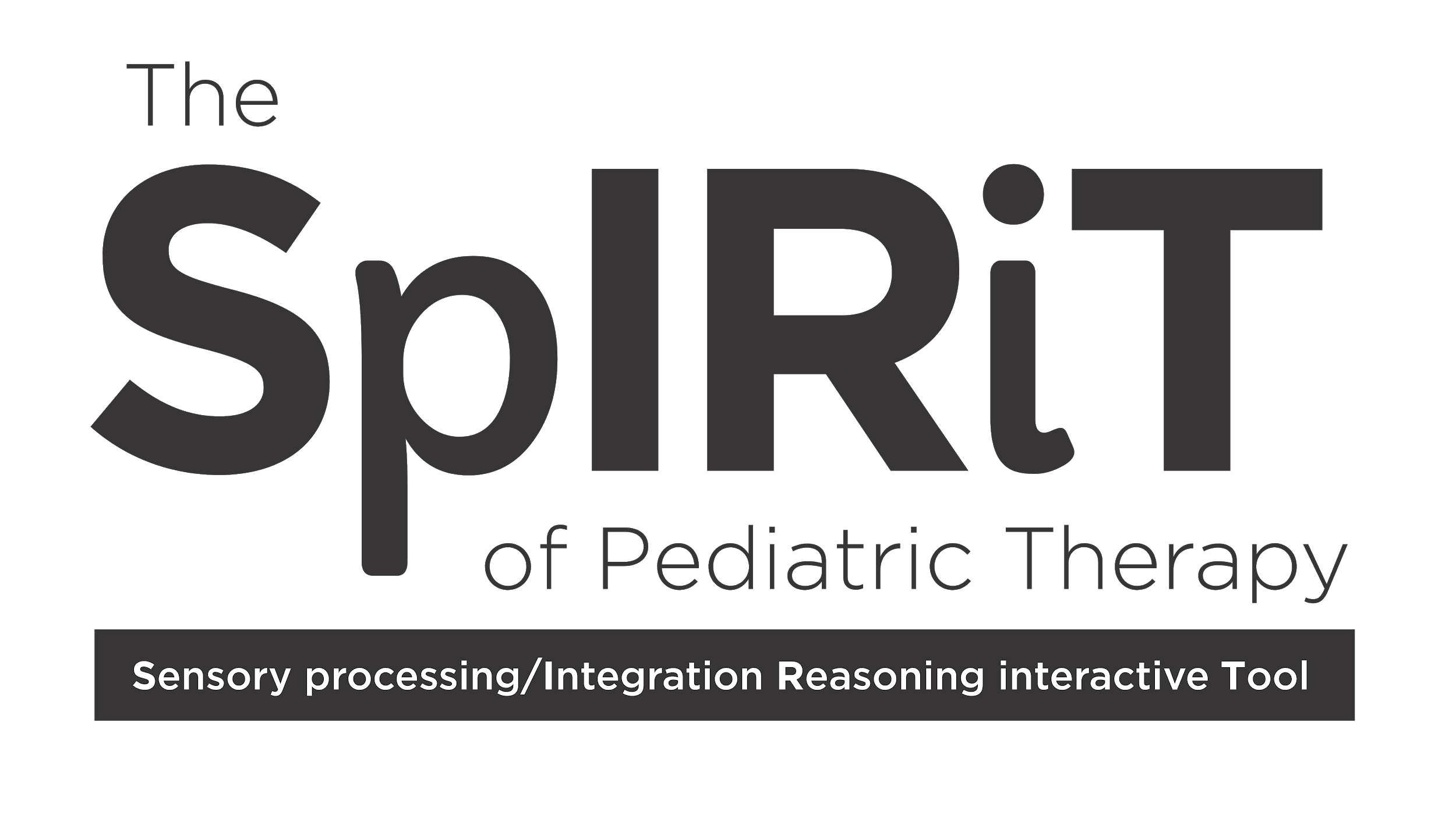 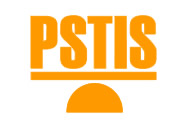 Opracowany przez: Stackhouse i Graf
Prezentuje: Tracy Murnan Stackhouse MA, OTR                                     W imieniu:
Developmental FX, Denver, CO                                             Polskiego Stowarzyszenie Terapeutów
                                                                                                         Integracji Sensorycznej
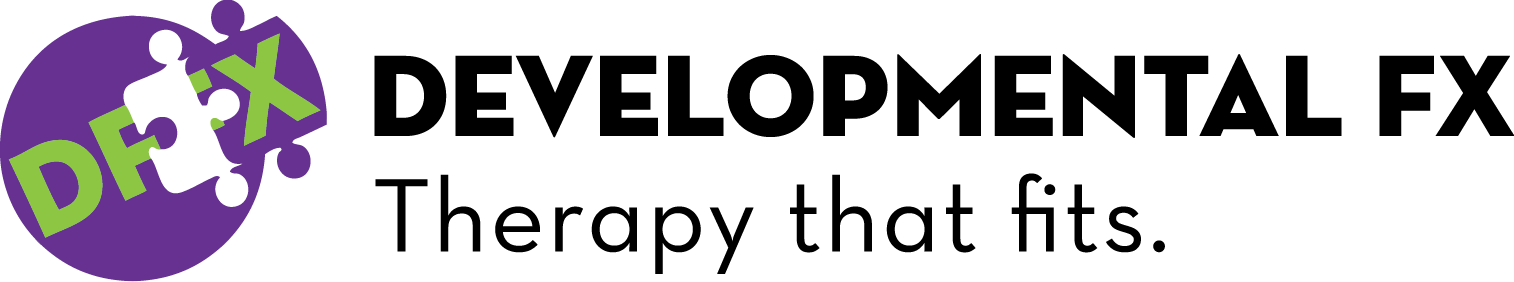 Naszą misją jest przygotowanie dzieci z różnicami rozwojowymi do dobrej przyszłości i życia z poczuciem przynależności i zaangażowania za sprawą 
innowacyjnych programów
 skierowanych do nich, a także ich rodzin, terapeutów i nauczycieli, prowadzonych w Kolorado i na całym świecie.

organizacja non-profit
www.developmentalfx.org | 7770 East Iliff Avenue Suite C, Denver, Colorado 80231
Tel.: 303-333-8360 | Faks :303-333-8380
[Speaker Notes: =]
Integracja sensoryczna
Integracja sensoryczna to umiejętność organizacji i korzystania z informacji sensorycznych.
                                                ~Ayres, 1972 (p. 1)
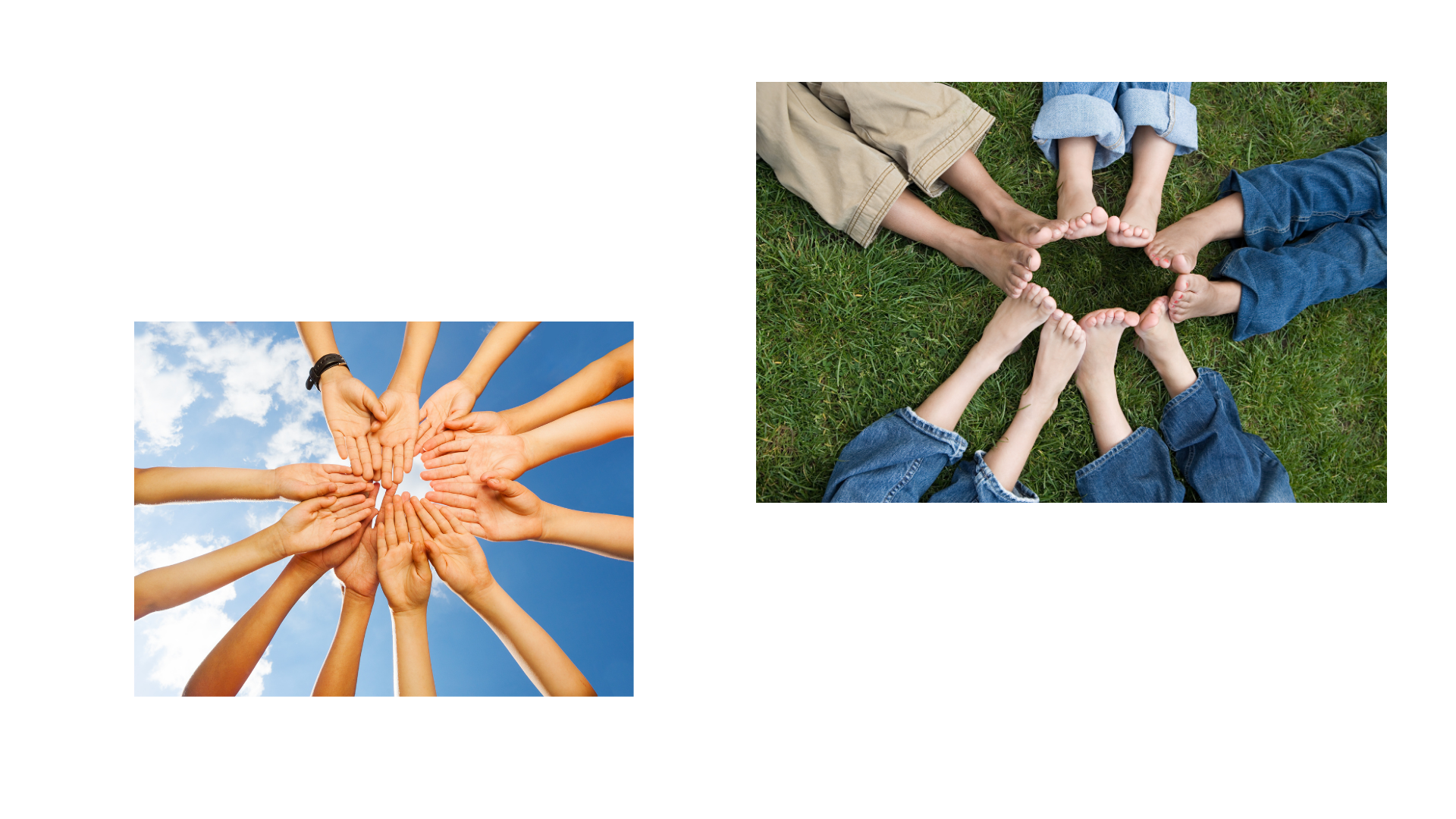 Ayres Sensory IntegrationⓇ (ASIⓇ)
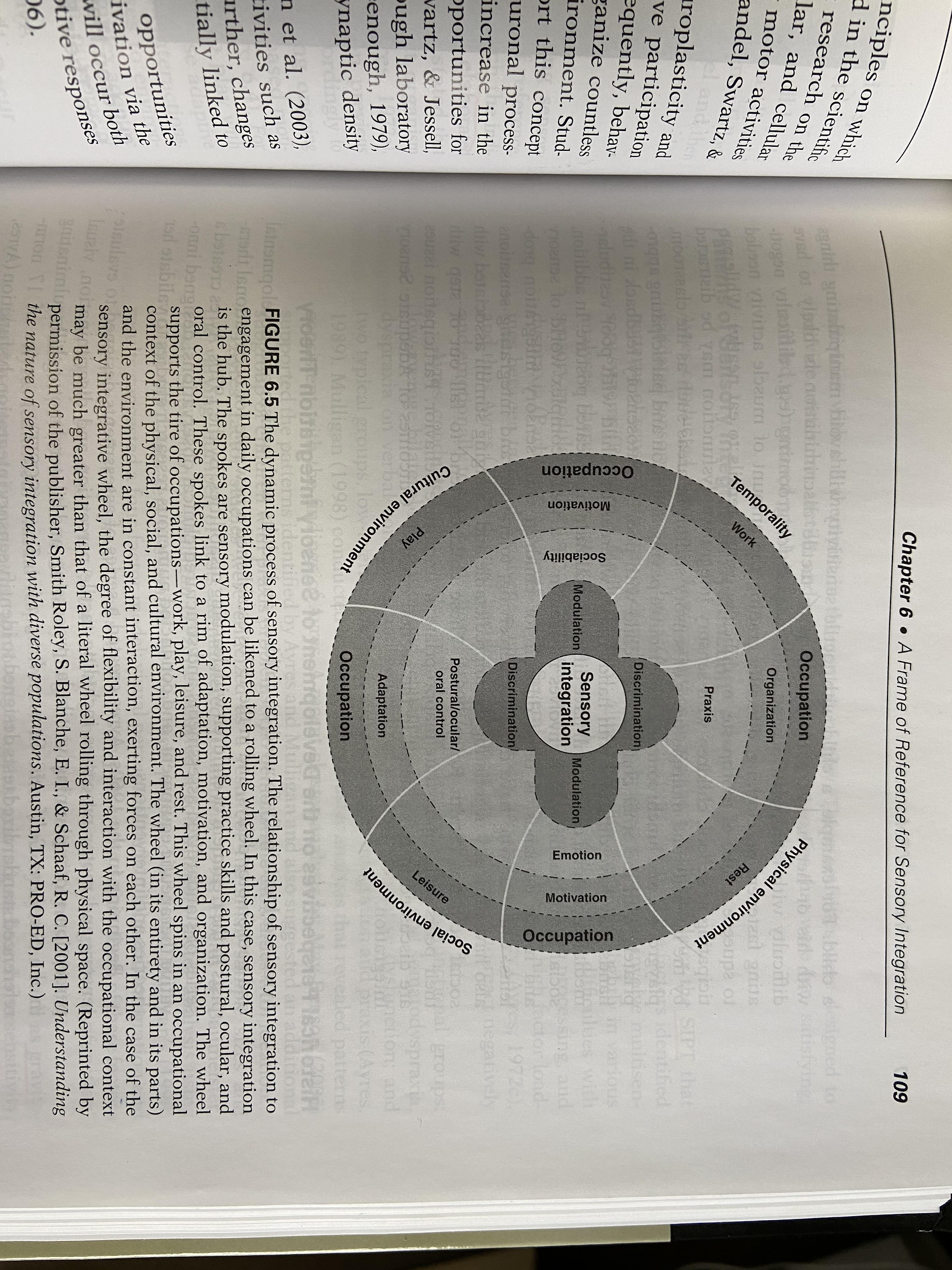 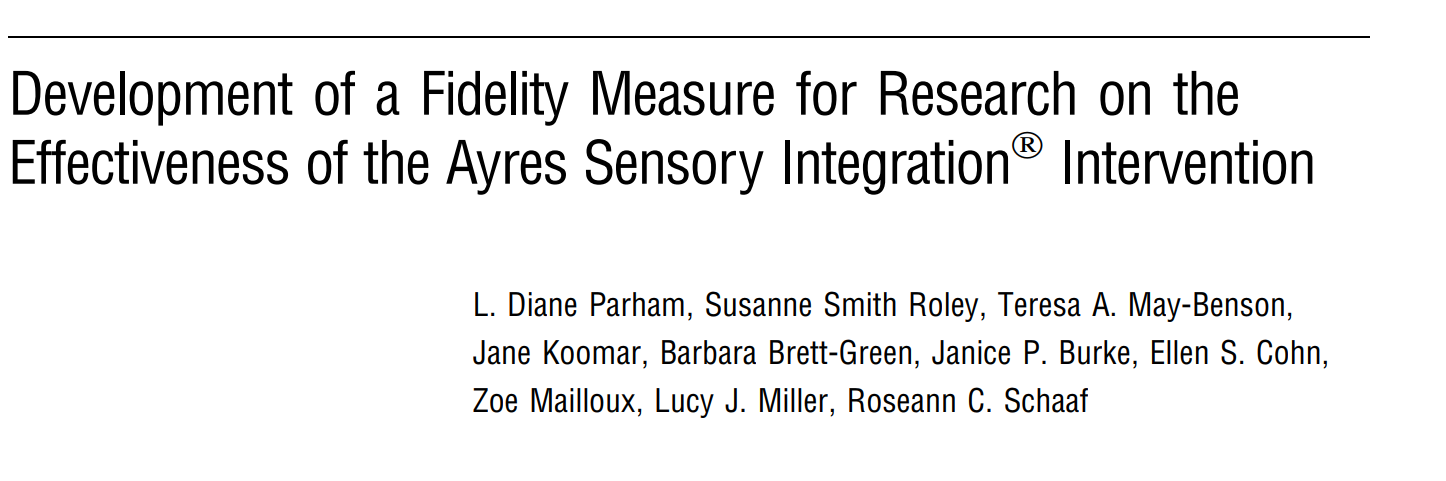 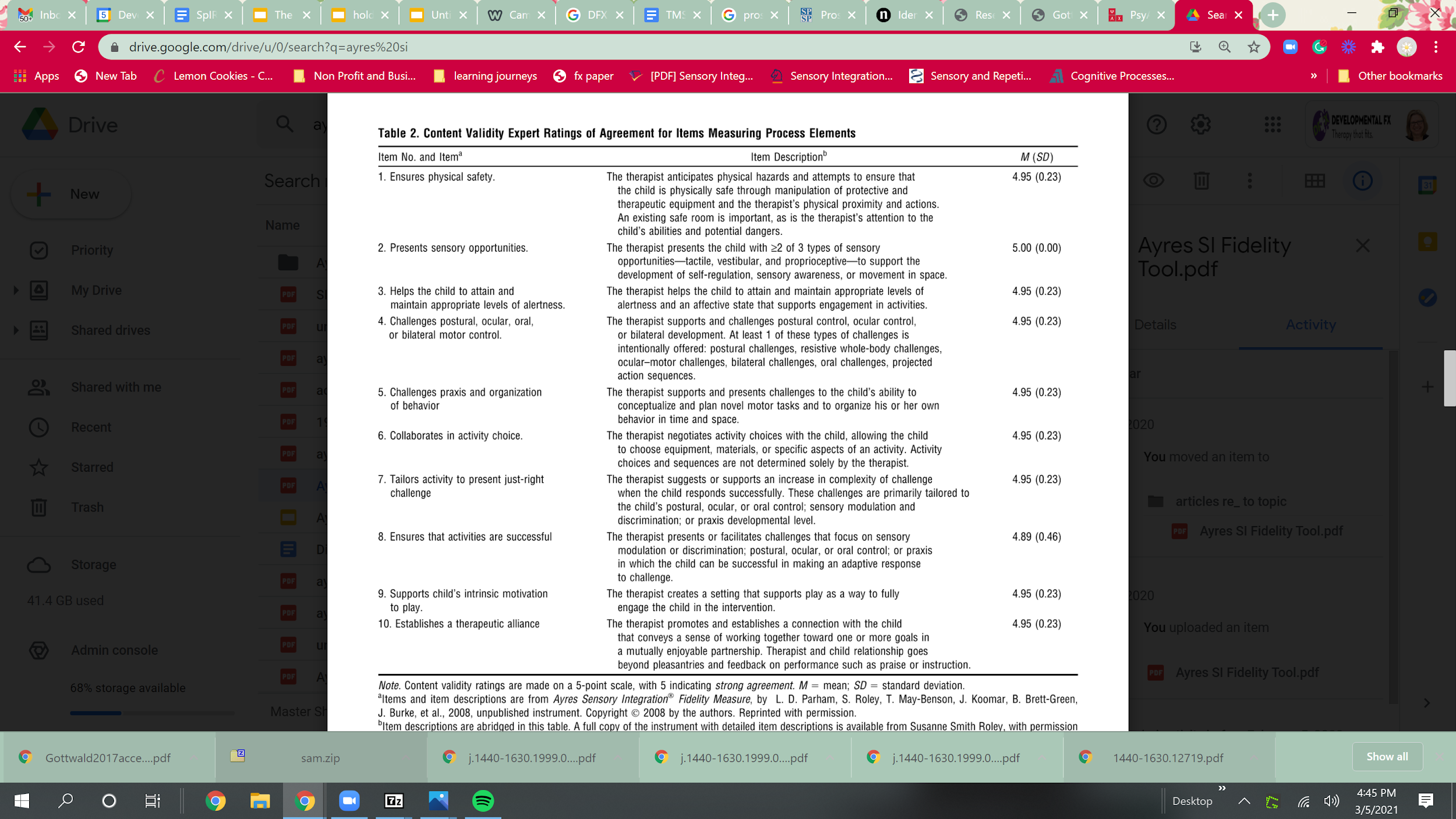 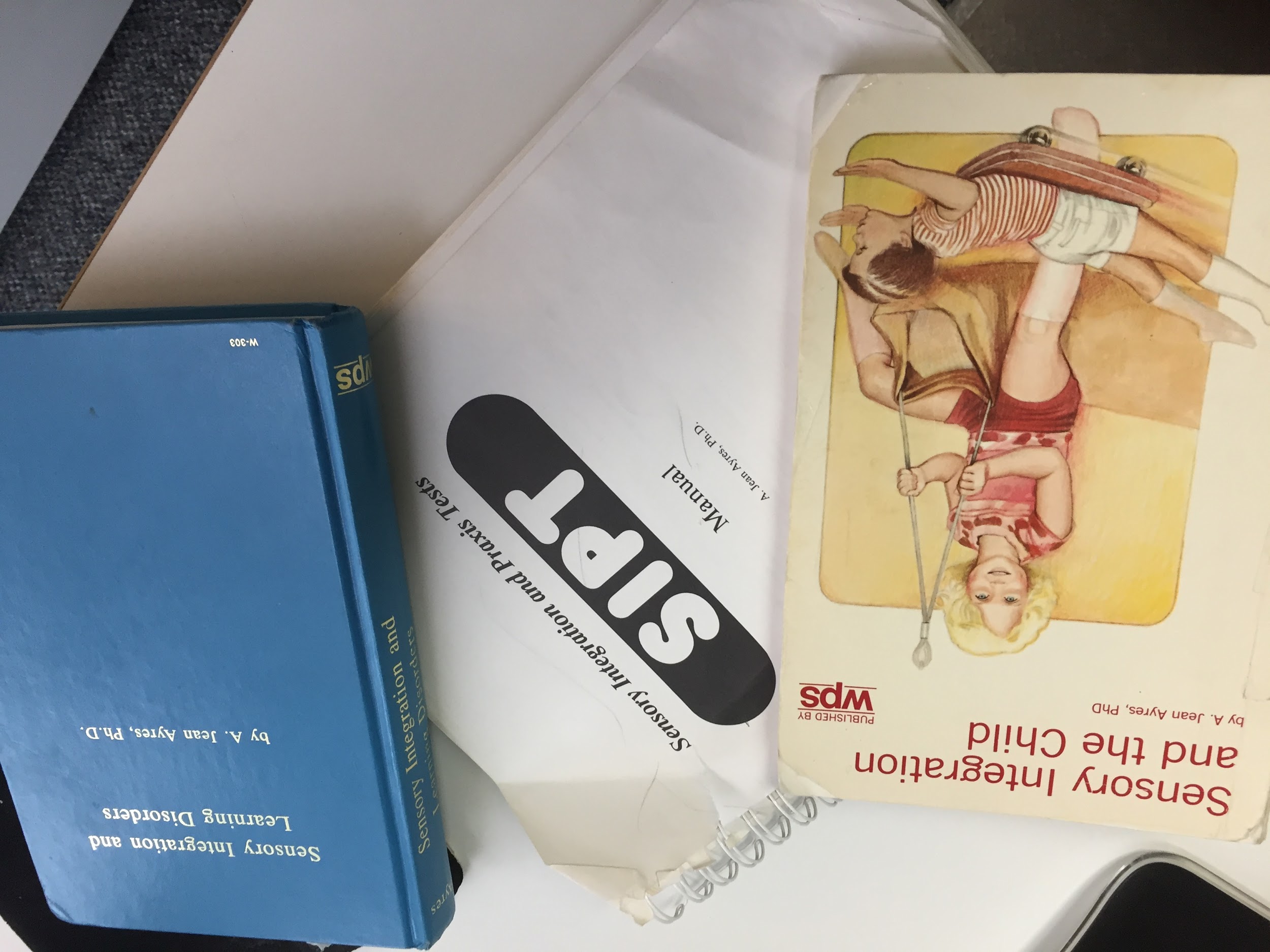 4
Ayres, 1972, 1979, 1981; Smith Roley, Schaaf, Blanche, (2001);Parham et al. 2011
[Speaker Notes: fix and animate]
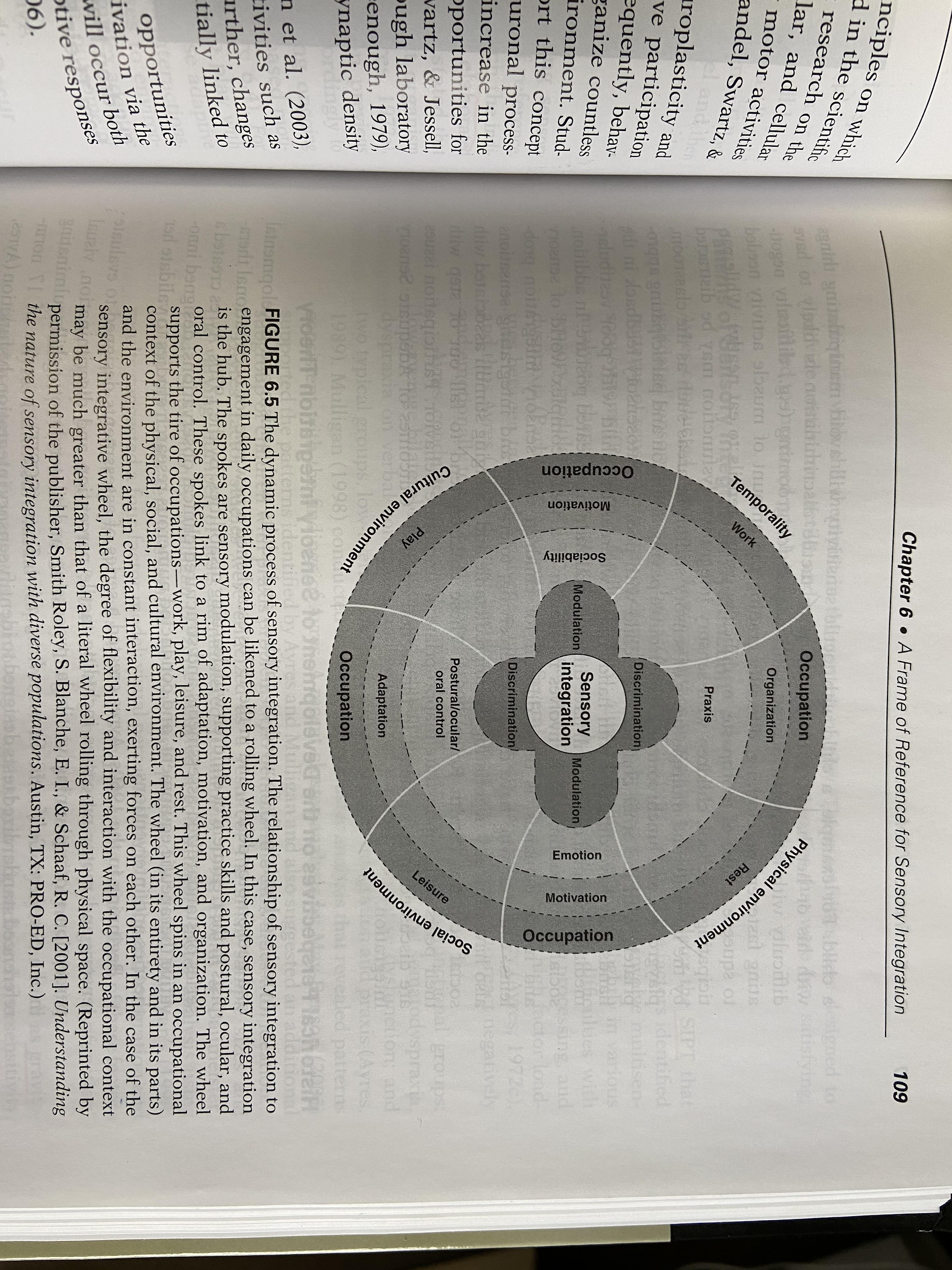 Smith Roley, Schaaf, Blanche, (2001)
5
X
[Speaker Notes: USE DOCUMENT CAMERA]
Adaptacja w integracji sensorycznej
Wykres Ayers (1972 r.)
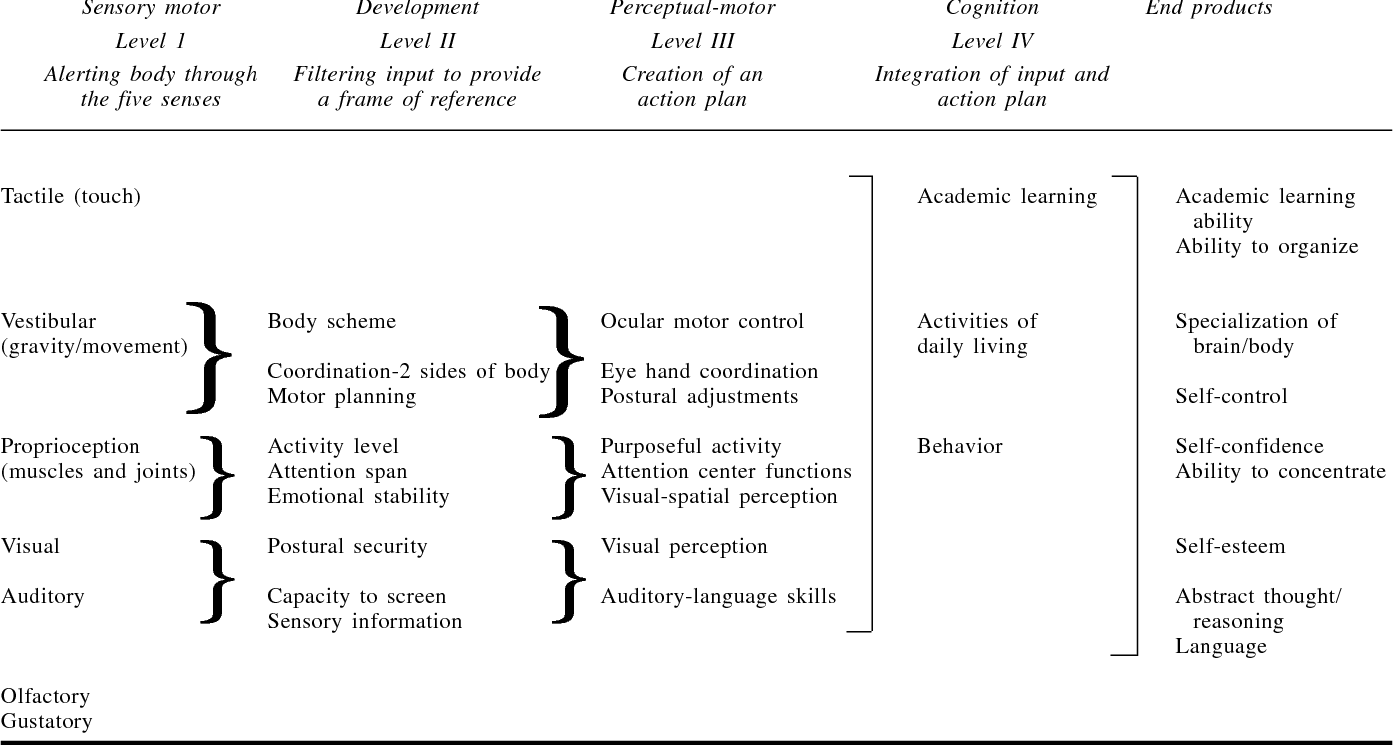 Sieci neuronowe w integracji sensorycznej
Aktywność neuronalna związana z istotnymi reakcjami adaptacyjnymi niesie największy potencjał zmian synaptycznych i neuroplastyczności
             ~Bear (1996)
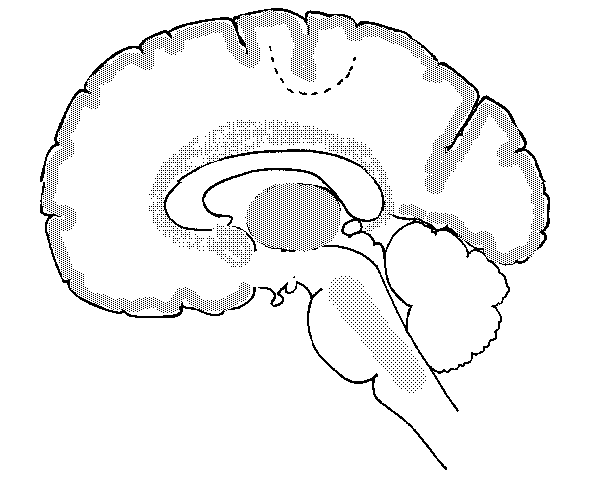 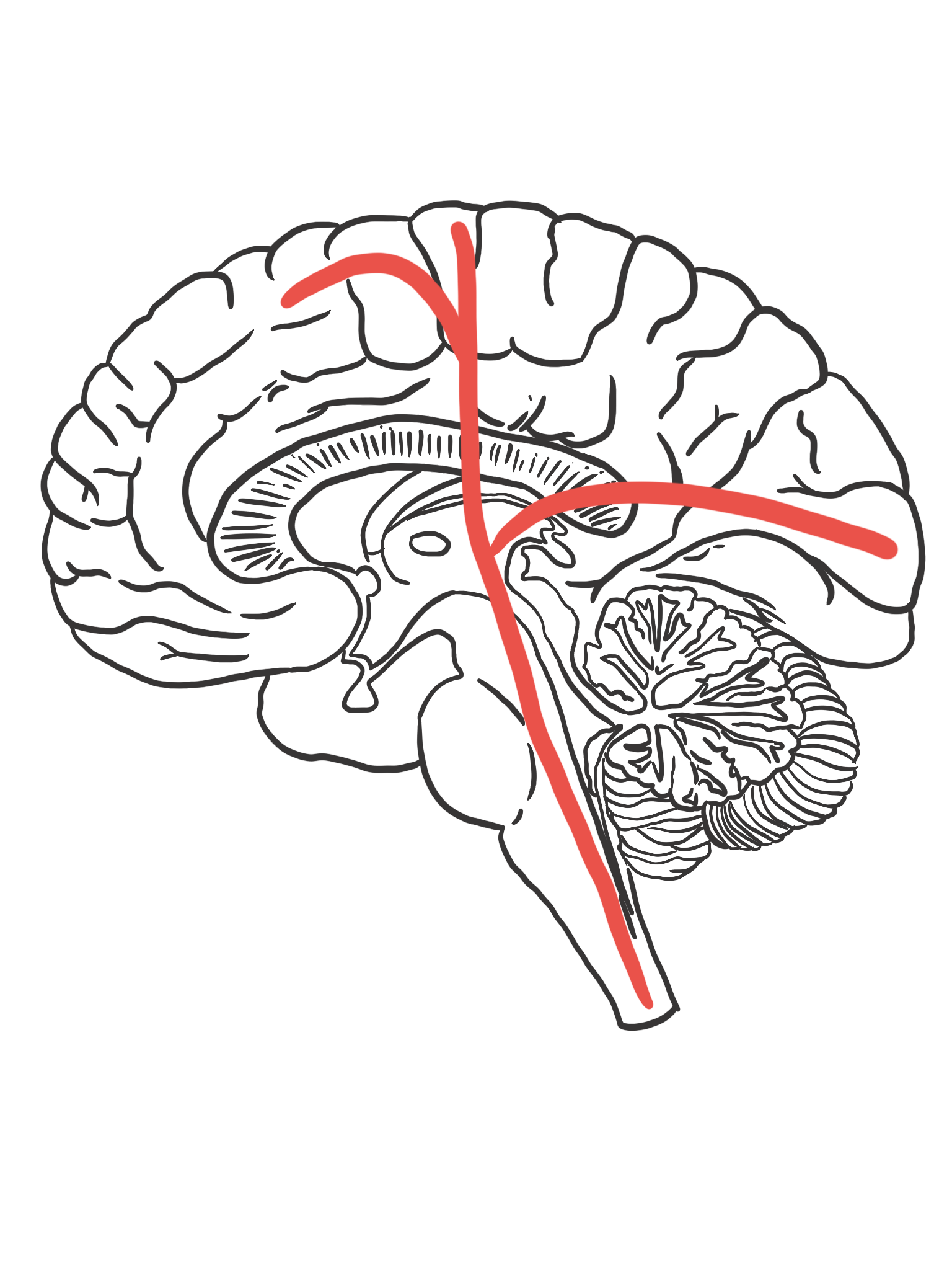 Różnicowanie 
sensoryczne:

(Somatosensoryka
     jako prototyp)
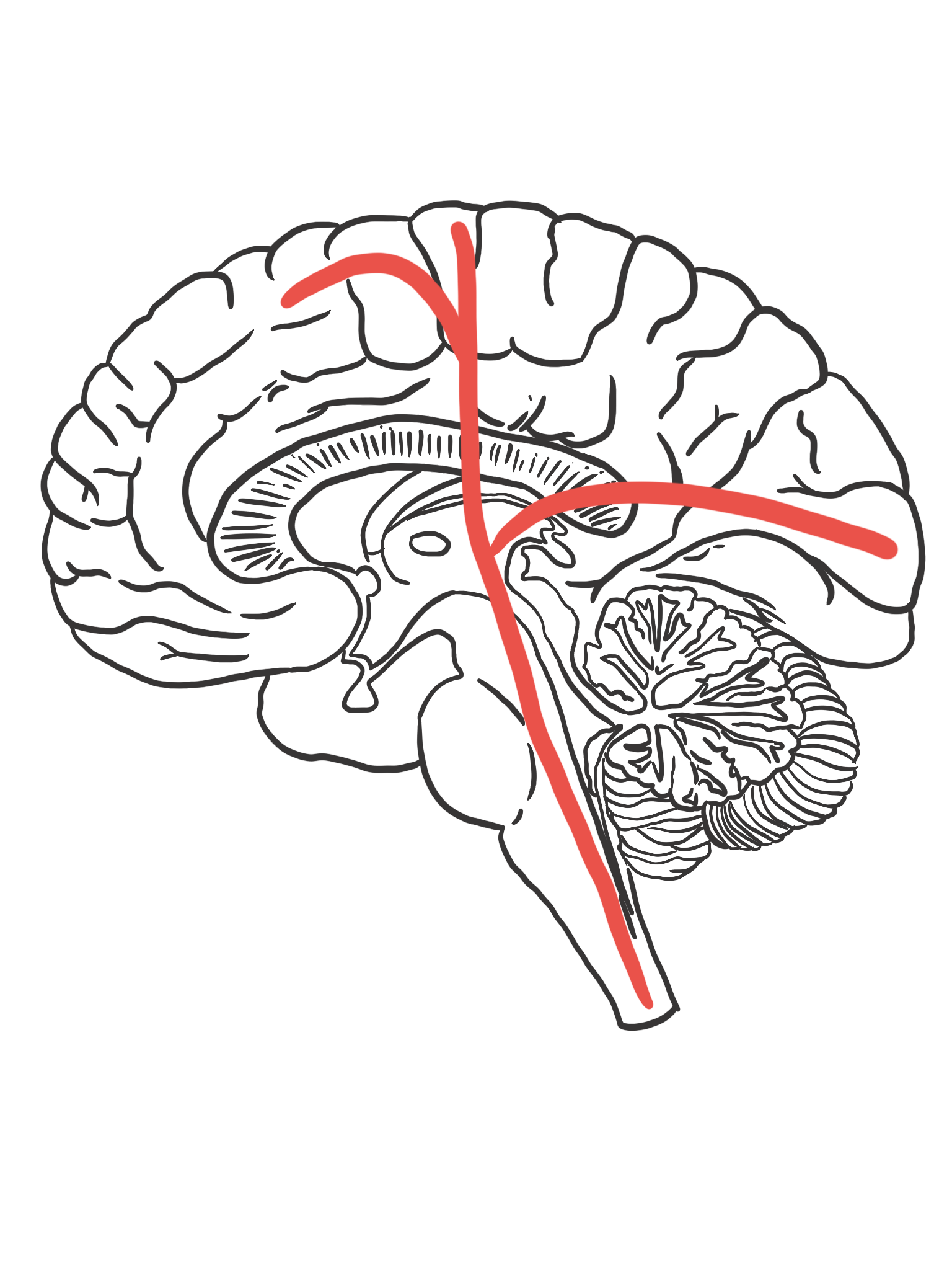 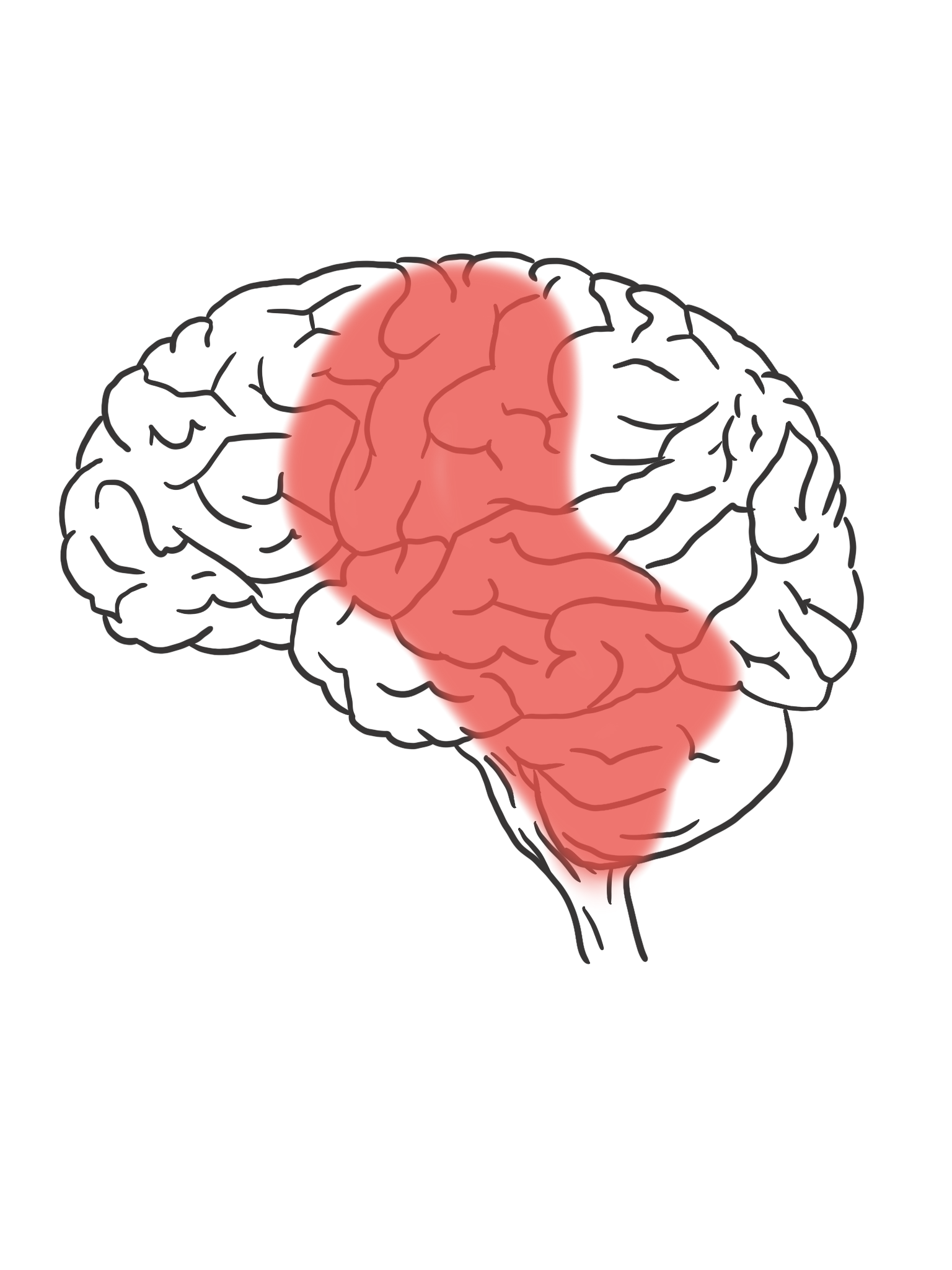 8
[Speaker Notes: R - do this one]
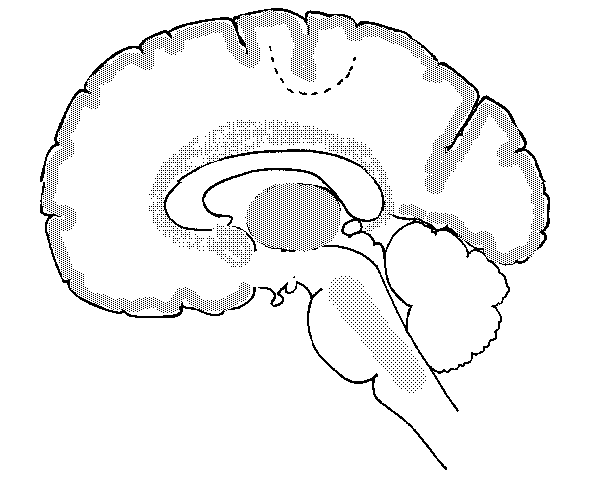 Modulacja 
sensoryczna:

(Somatosensoryka
    jako prototyp)
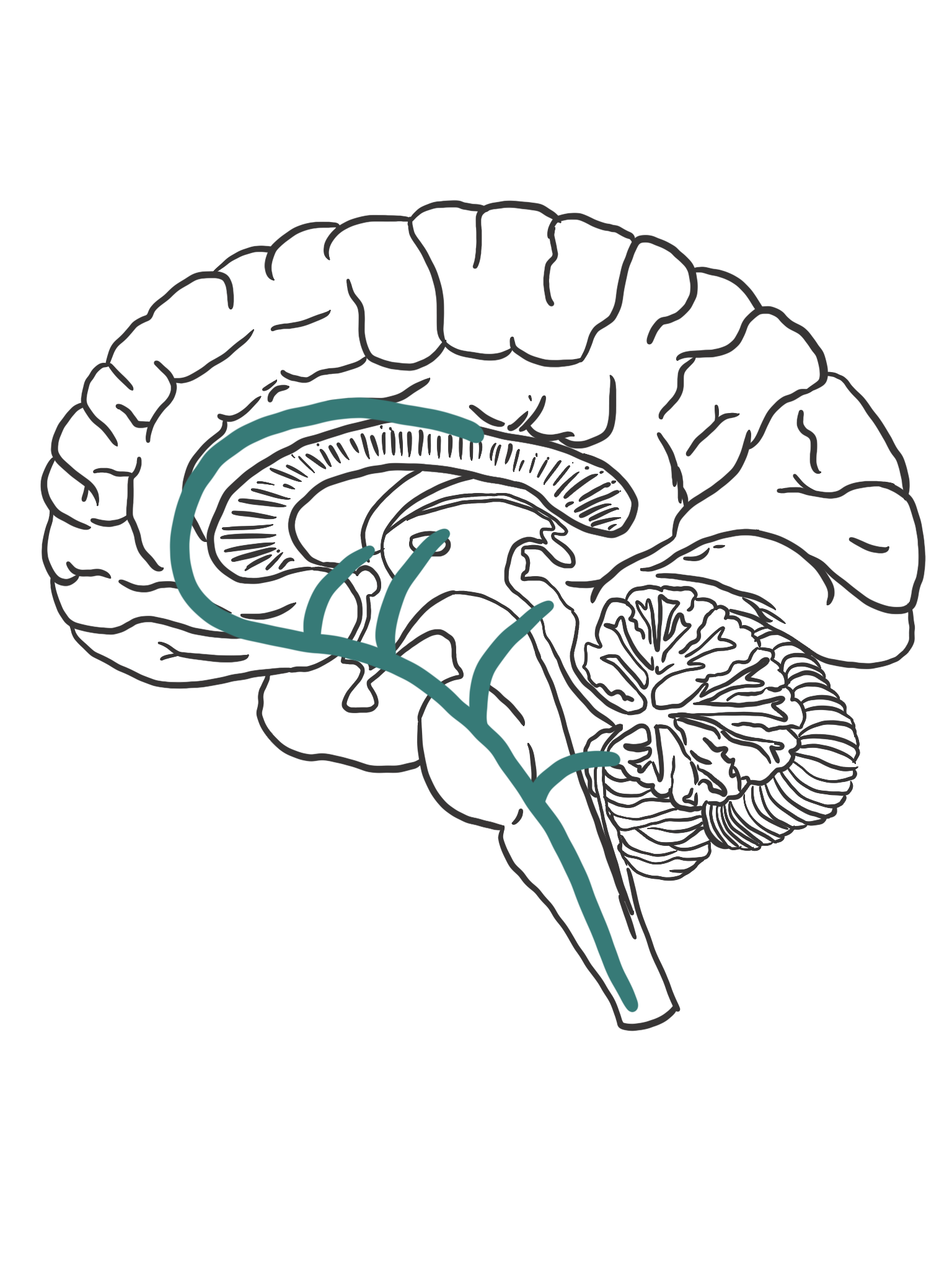 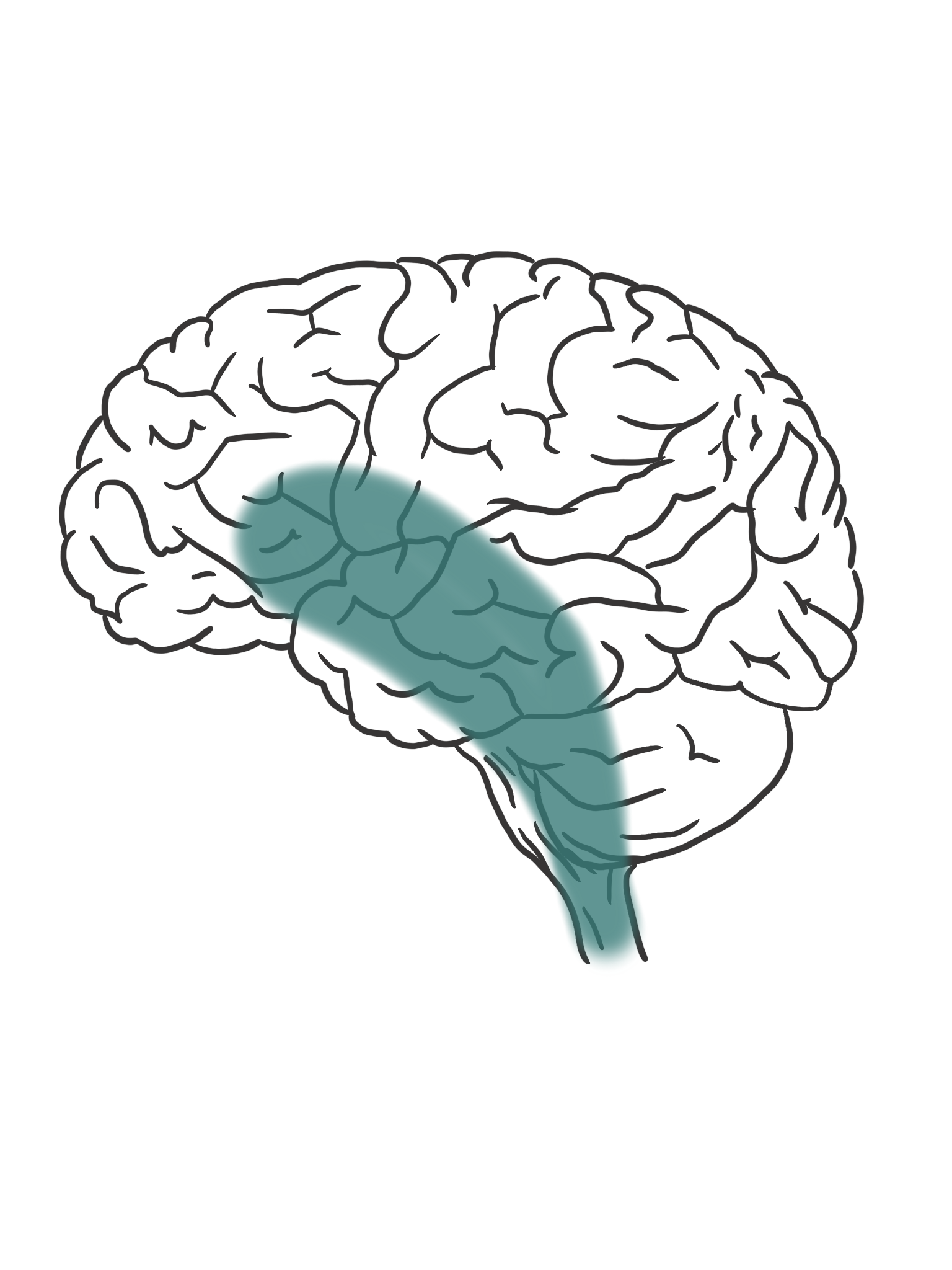 9
[Speaker Notes: R - redo]
Podstawowe sieci społeczno-emocjonalne
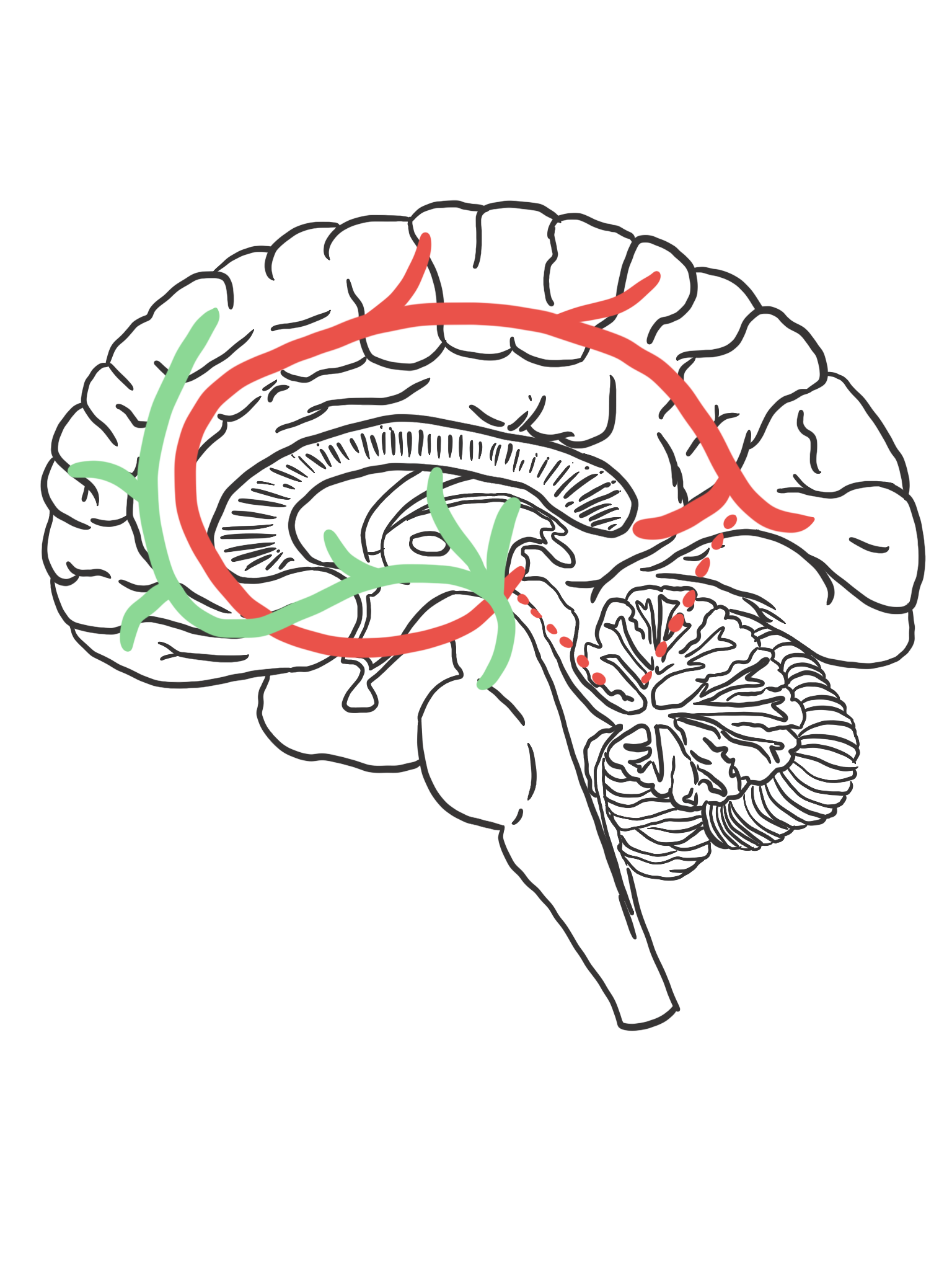 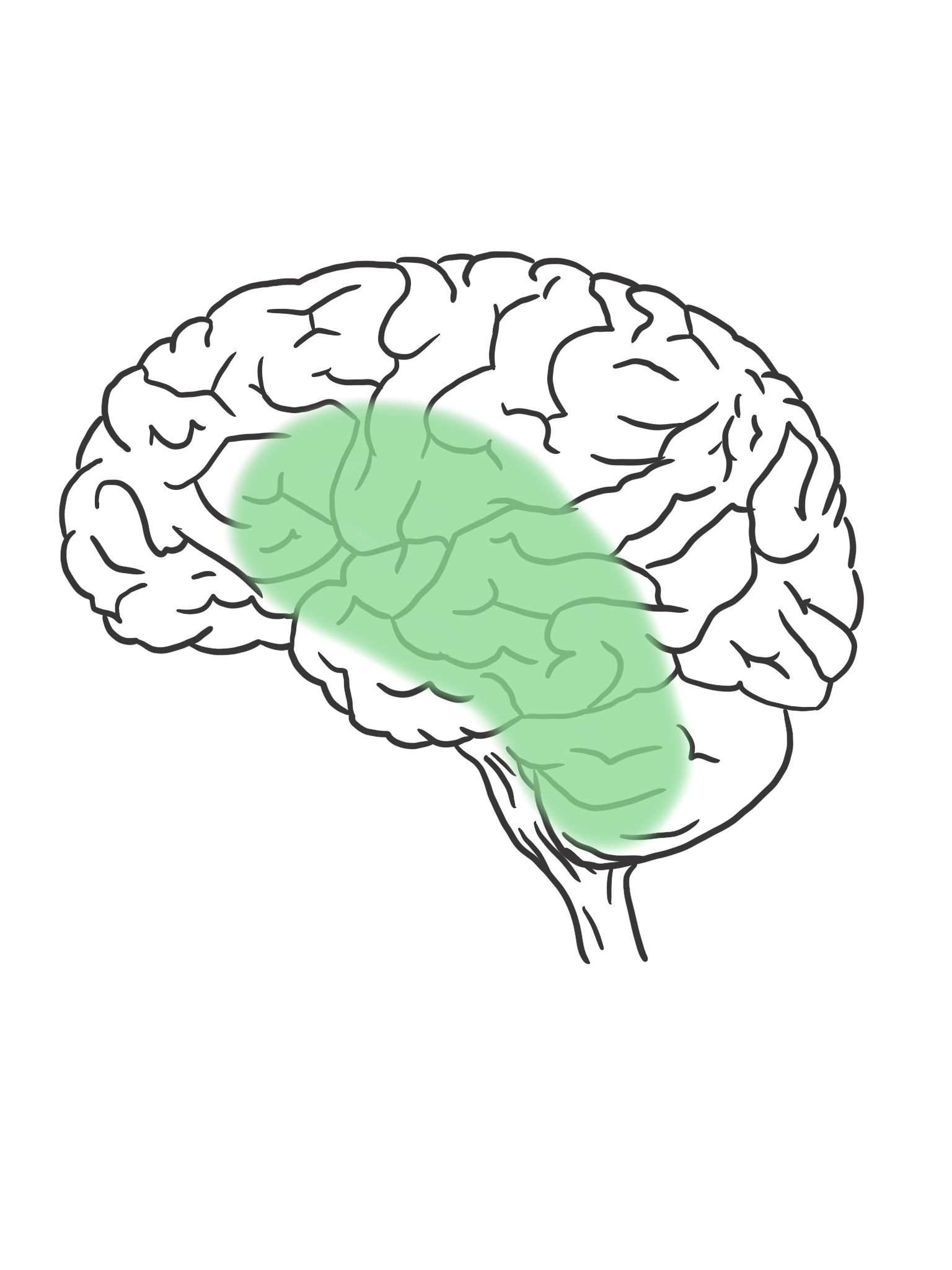 10
Sieci neuronowe związane z funkcjami wykonawczymi
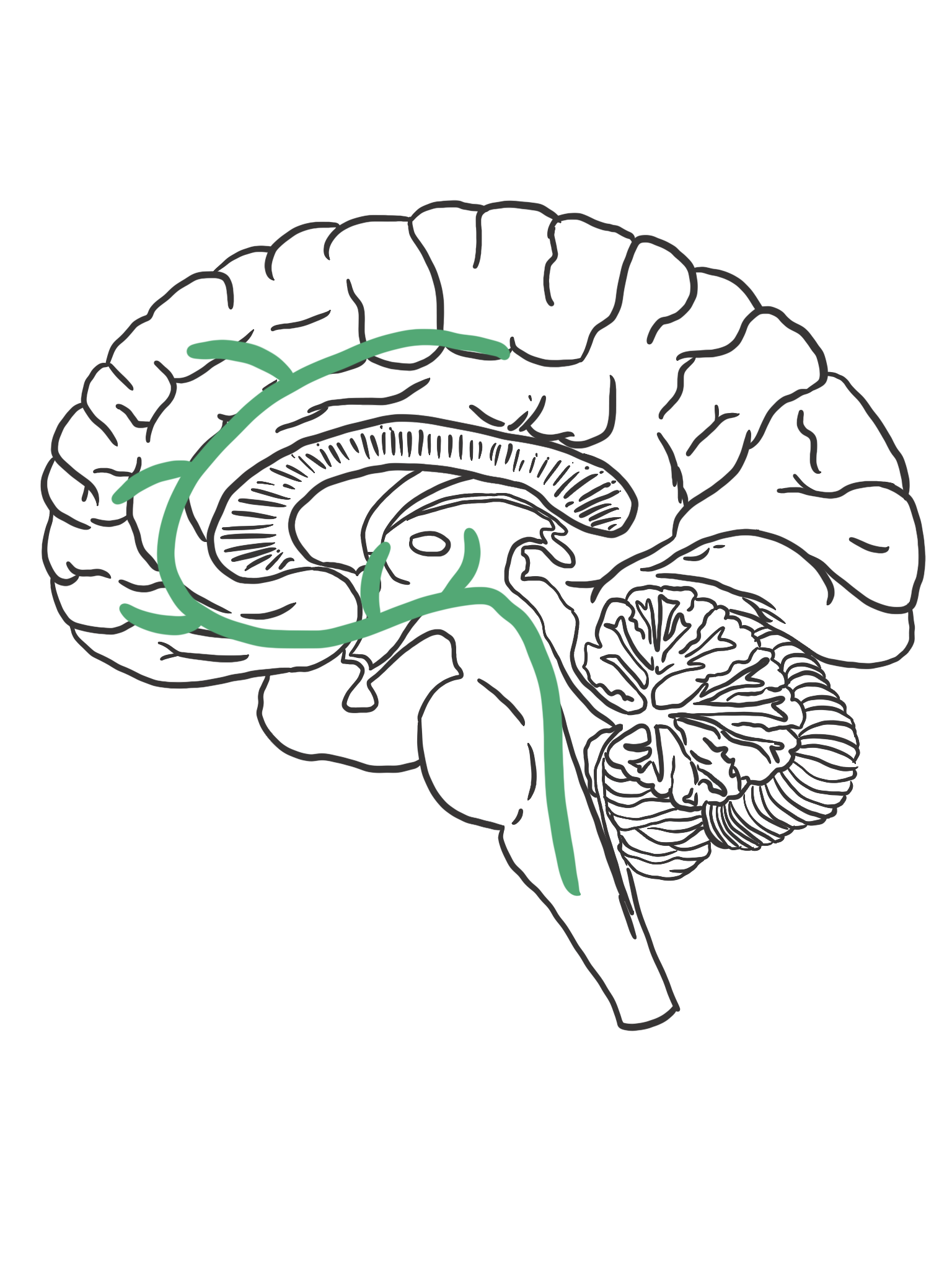 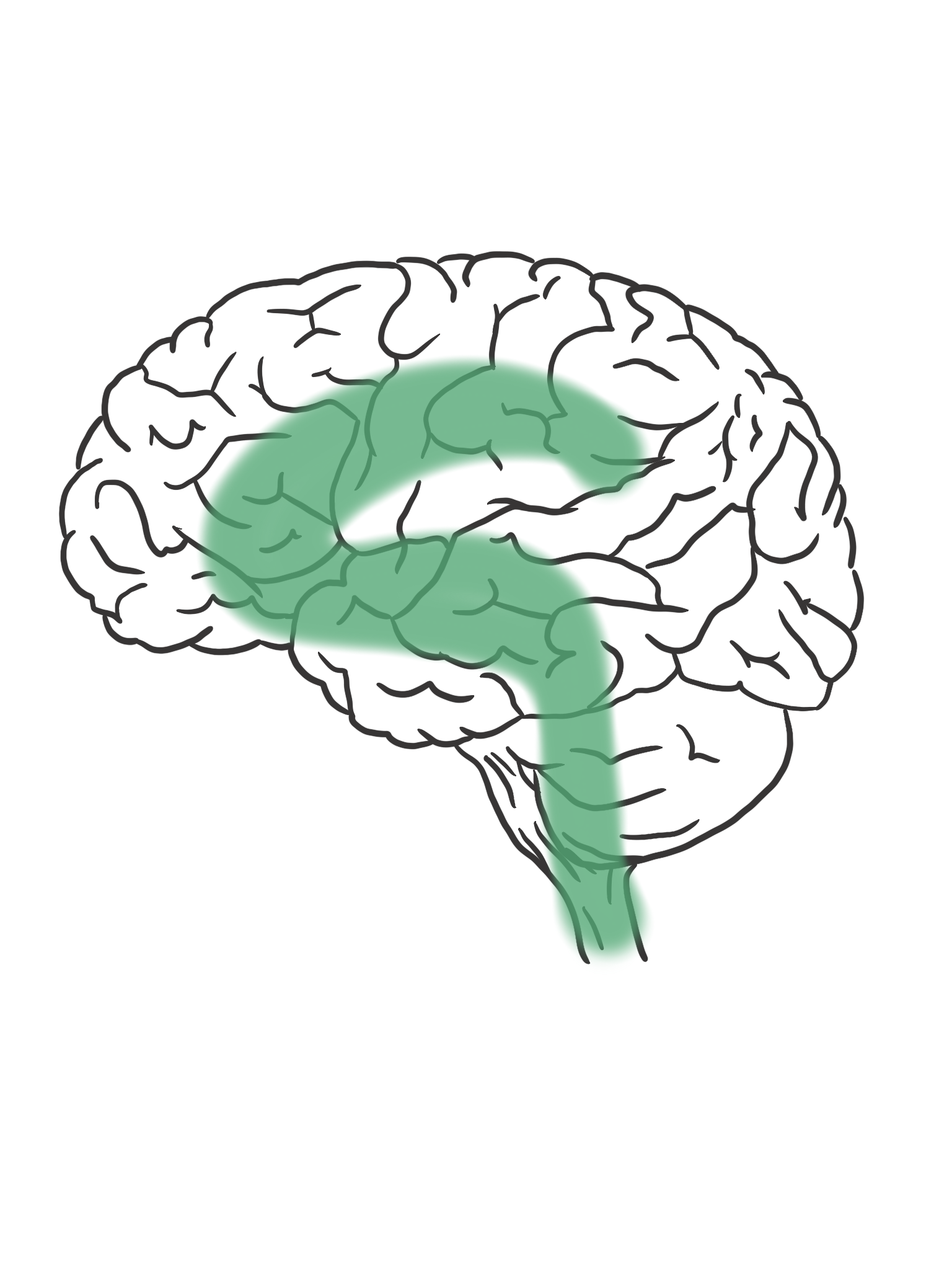 11
Narzędzie SpIRiT opiera się na neuronaukowym podejściu do integracji sensorycznej… które jest czymś więcej, niż same wrażenia...
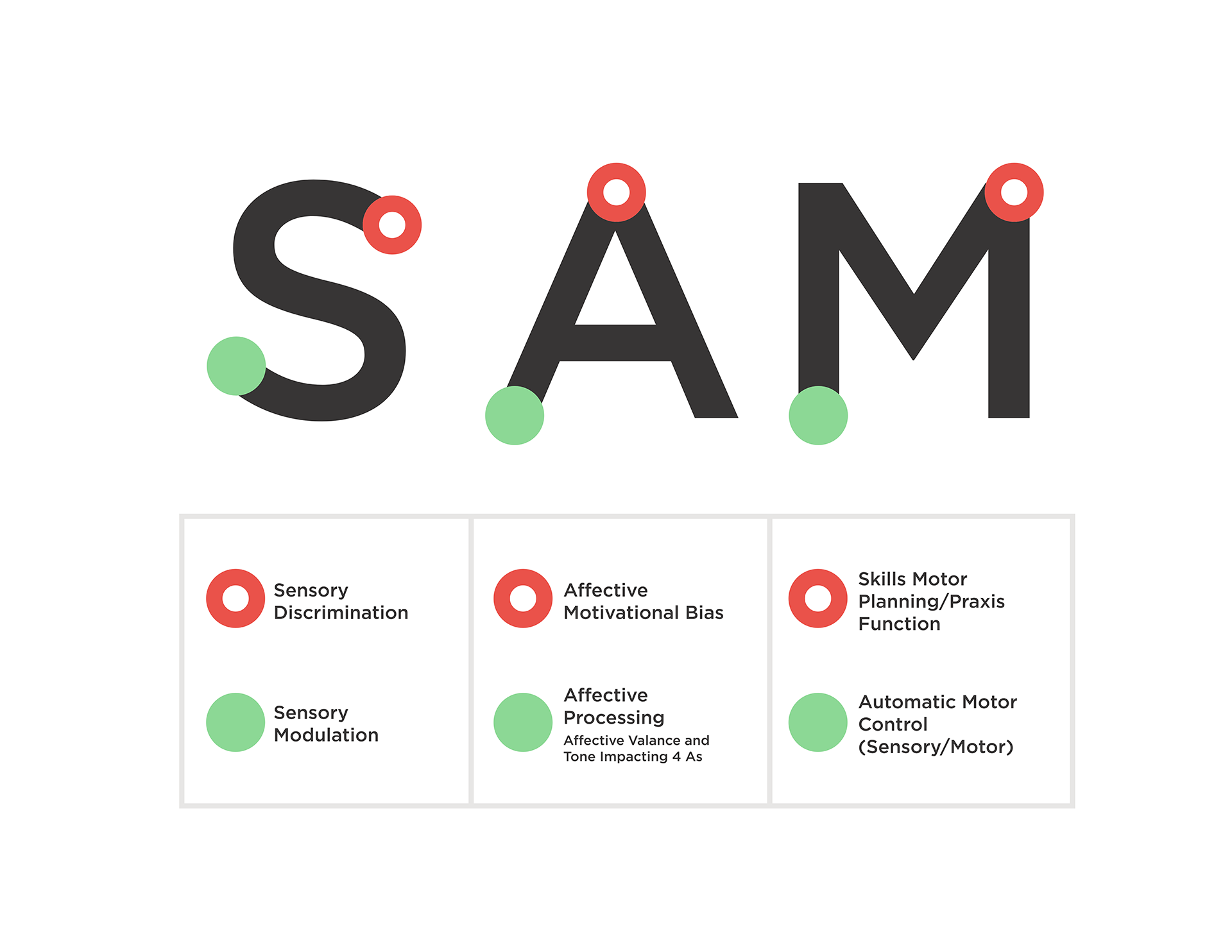 12
© Stackhouse, 2014; Na podstawie pracy Greenspana i Wieder, 1998, 2006 & Ayres 1979, 1988
[Speaker Notes: Note that the content of the sensory, affective, motor base will be reviewed in a forthcoming course in detail]
Bundy & Lane’s 2020 Zaktualizowane funkcje integracji sensorycznej
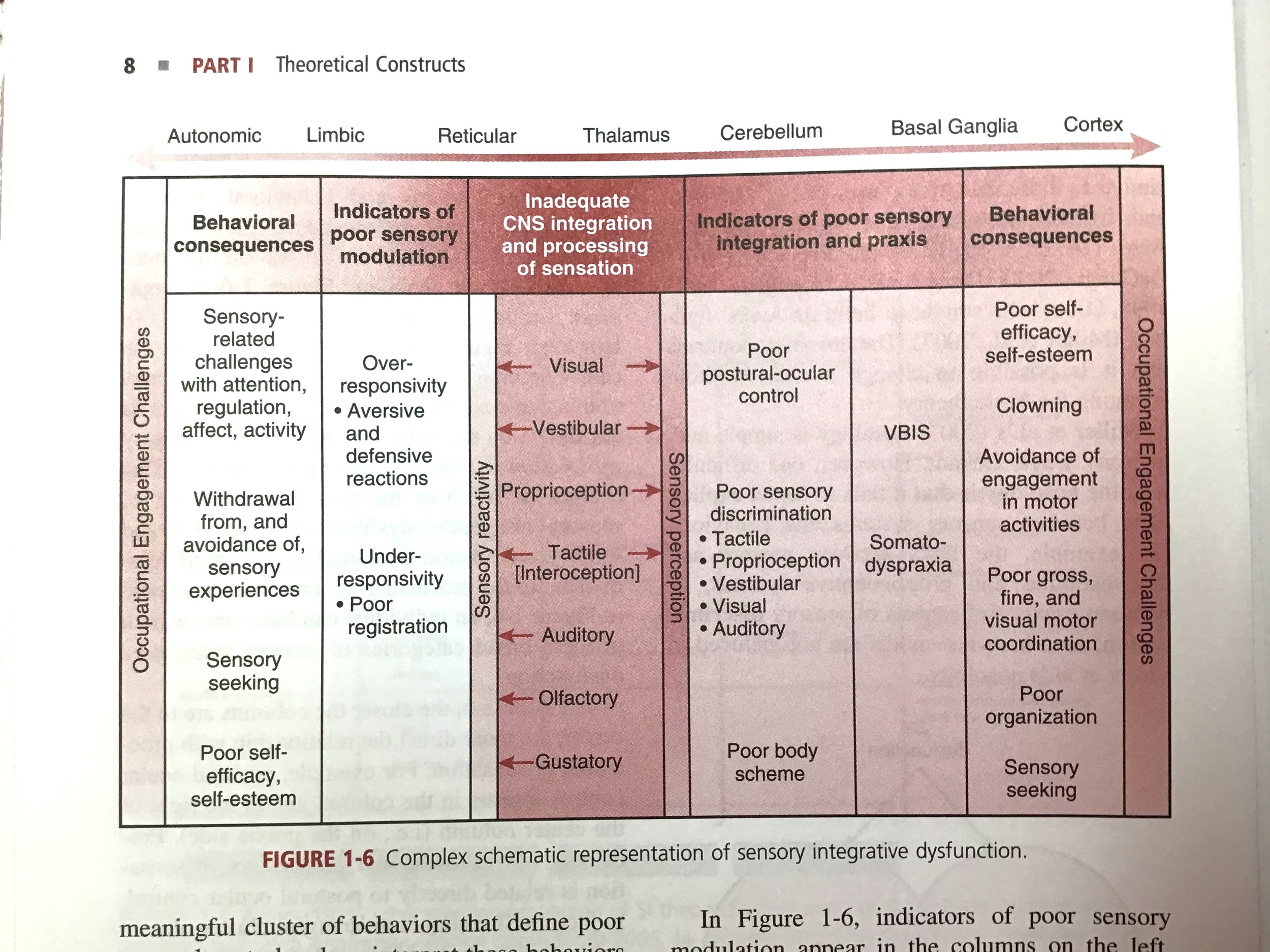 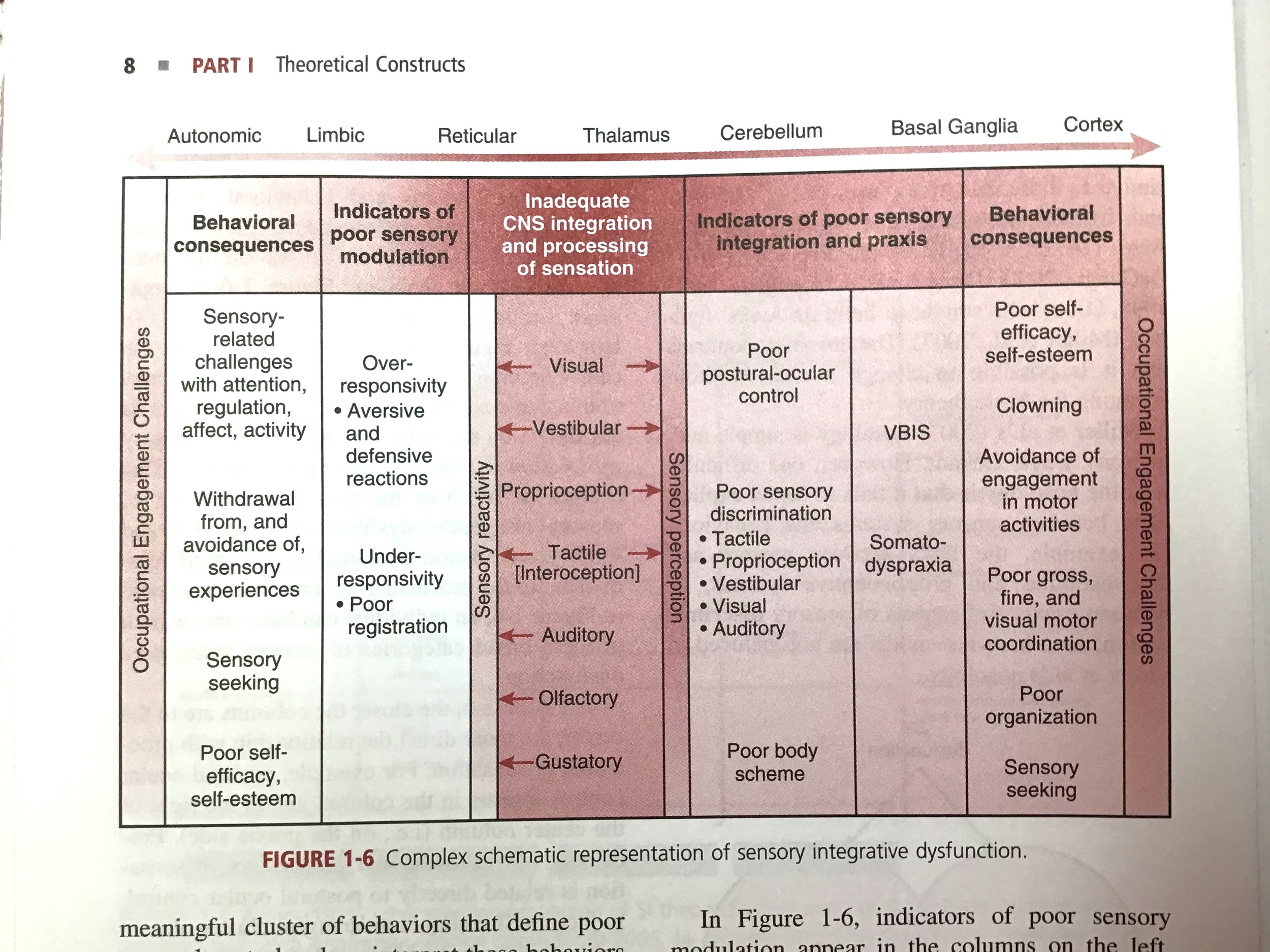 13
Bundy & Lane, 2020:  SI Theory and Practice. (p. 8).  F.A. Davis Company, wykorzystane za zgodą autorów
Funkcje sensoryczno-integracyjne ~ à la SPIRiT
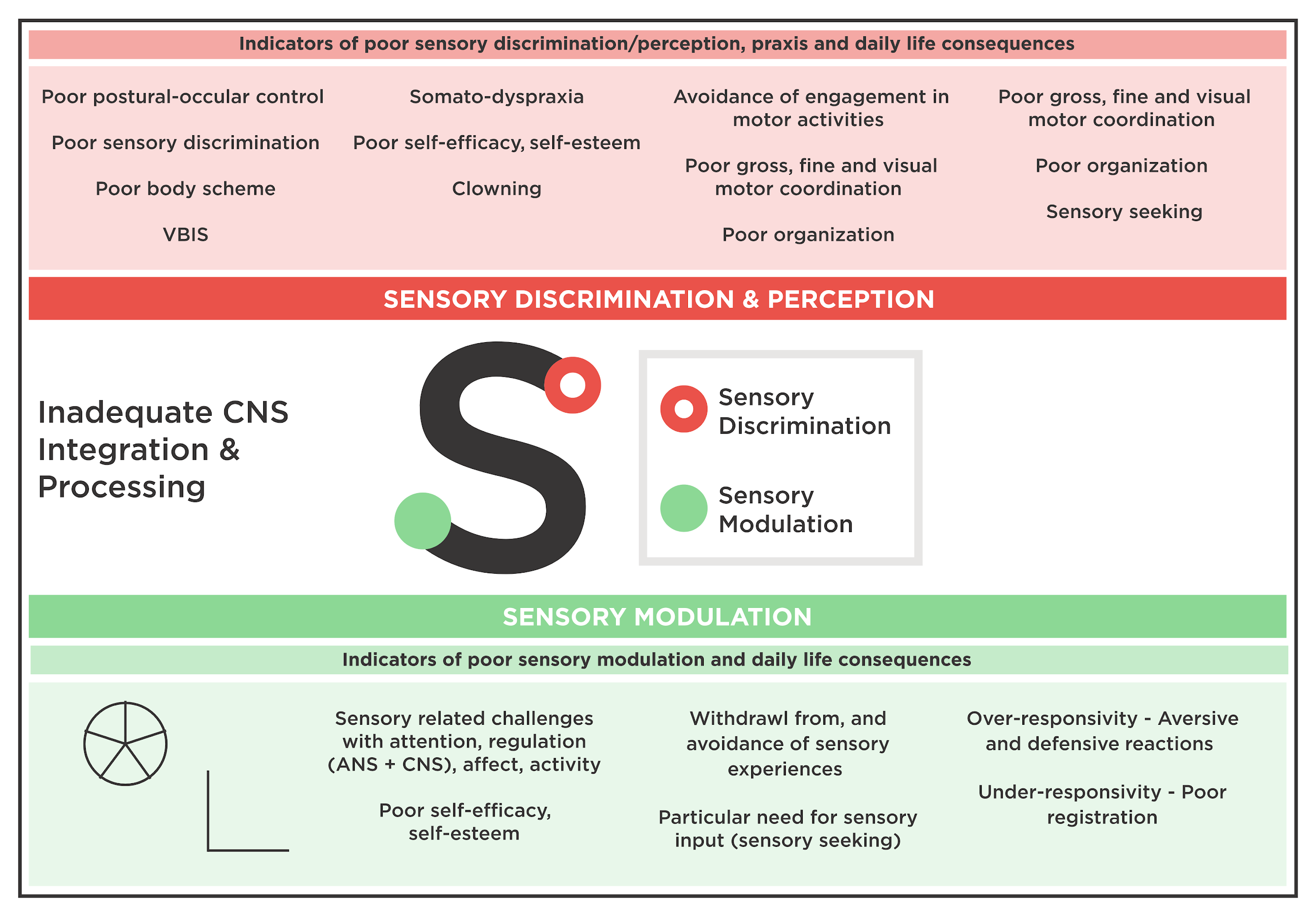 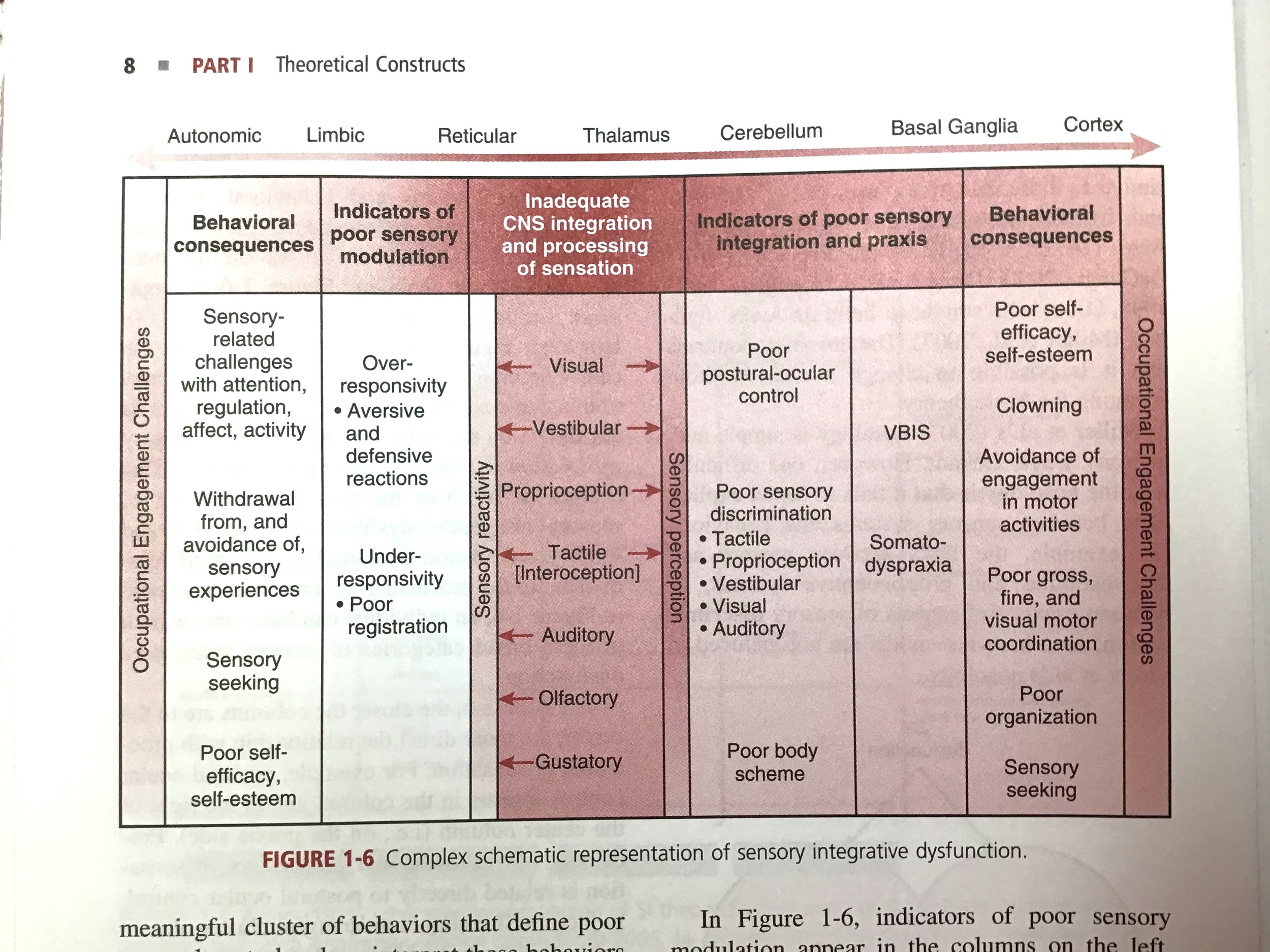 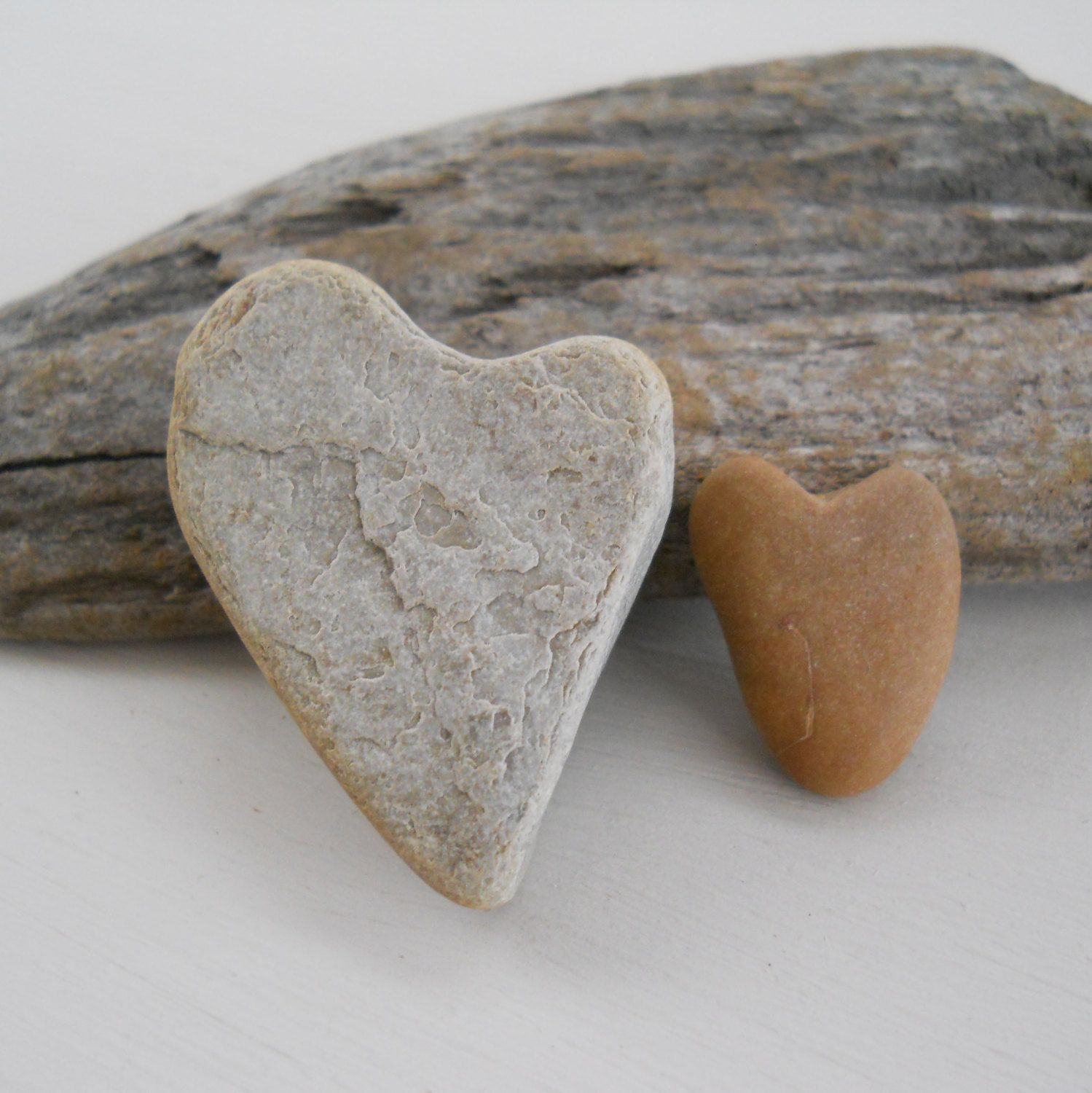 na podstawie Bundy and Lane, 2020
14
[Speaker Notes: fix]
Funkcje afektywno-integracyjne ~ à la SPIRiT
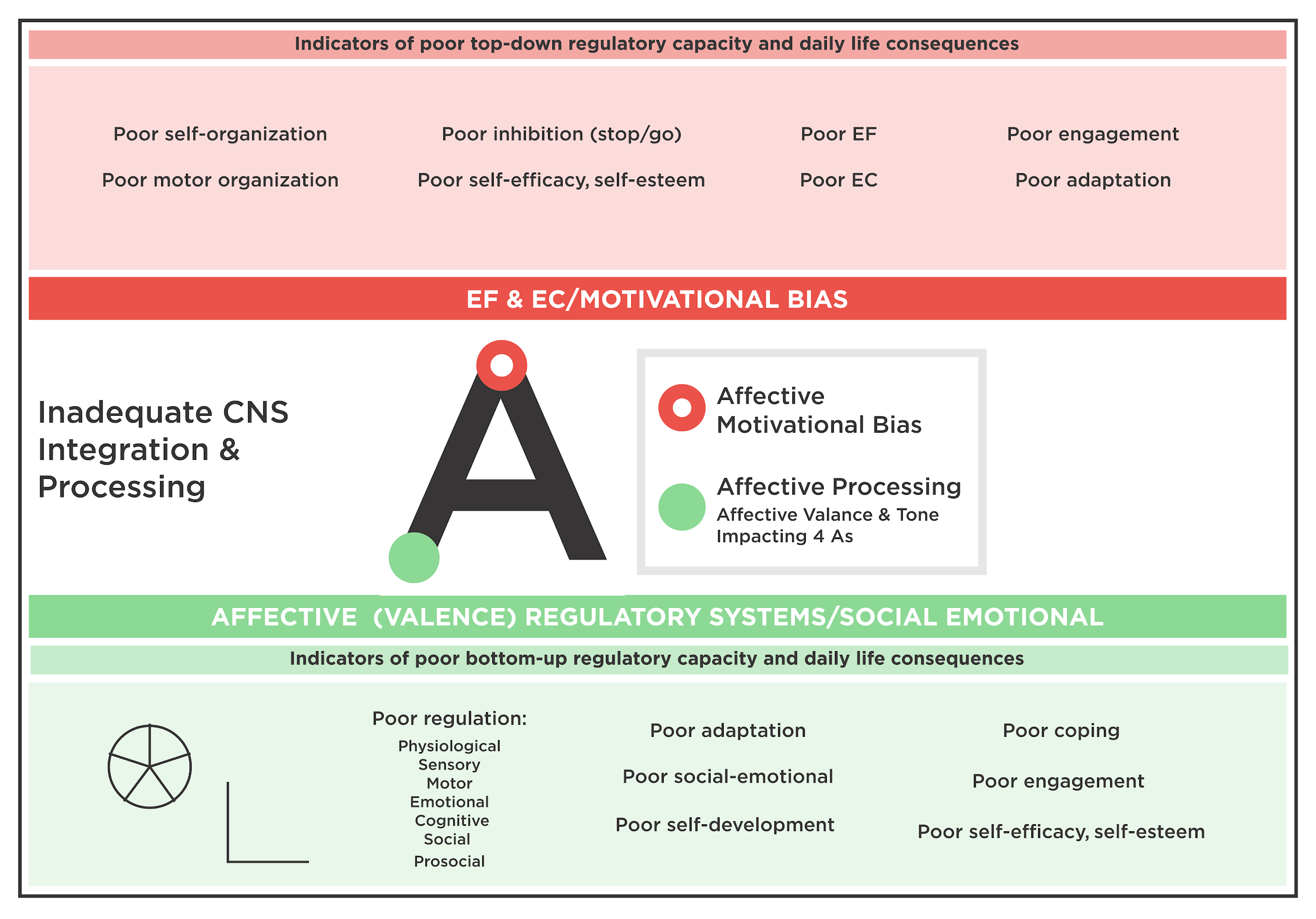 15
Funkcje motoryczno-integracyjne ~ à la SPIRiT
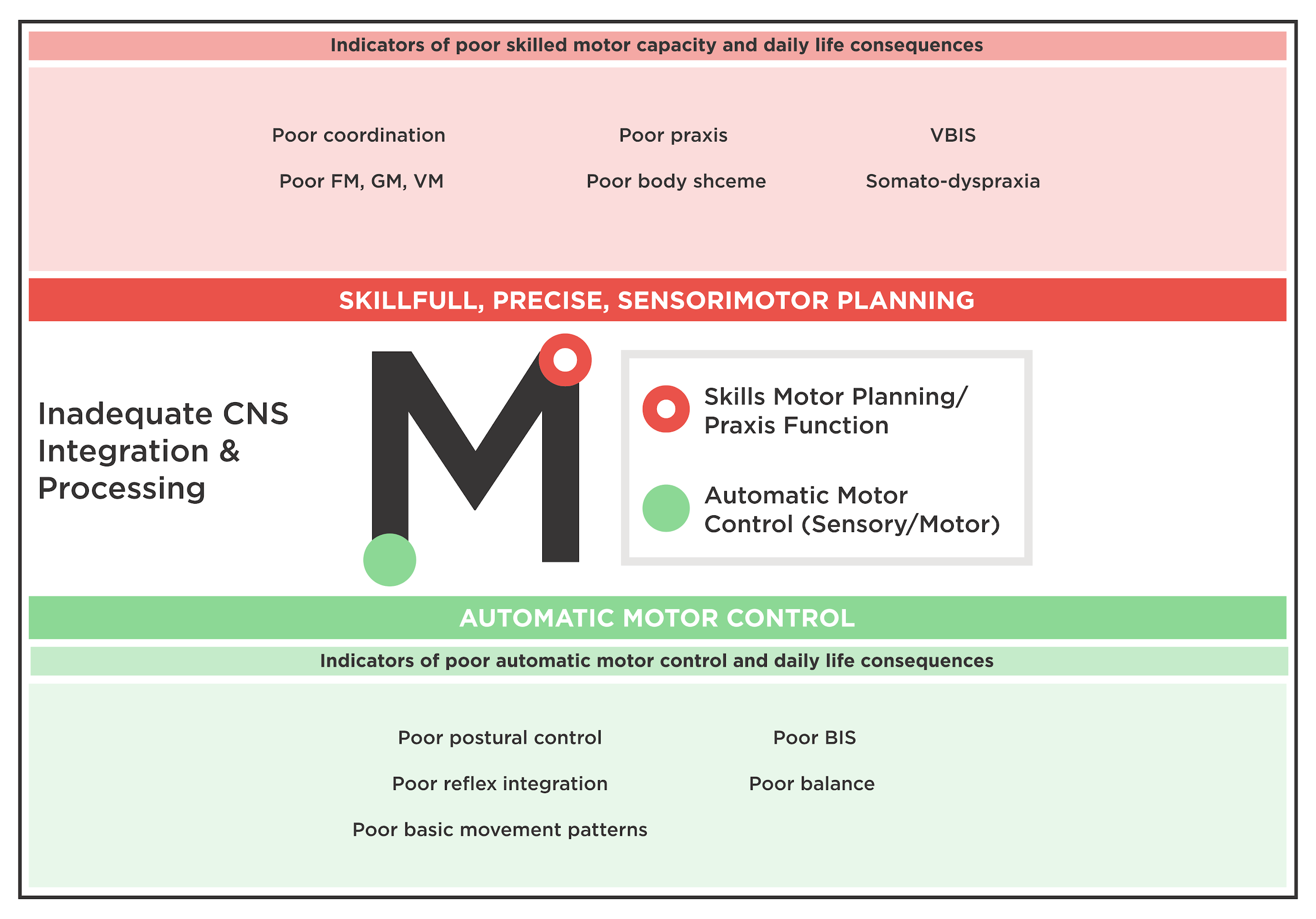 16
S-A-M wywodzi się z pracy Greenspana
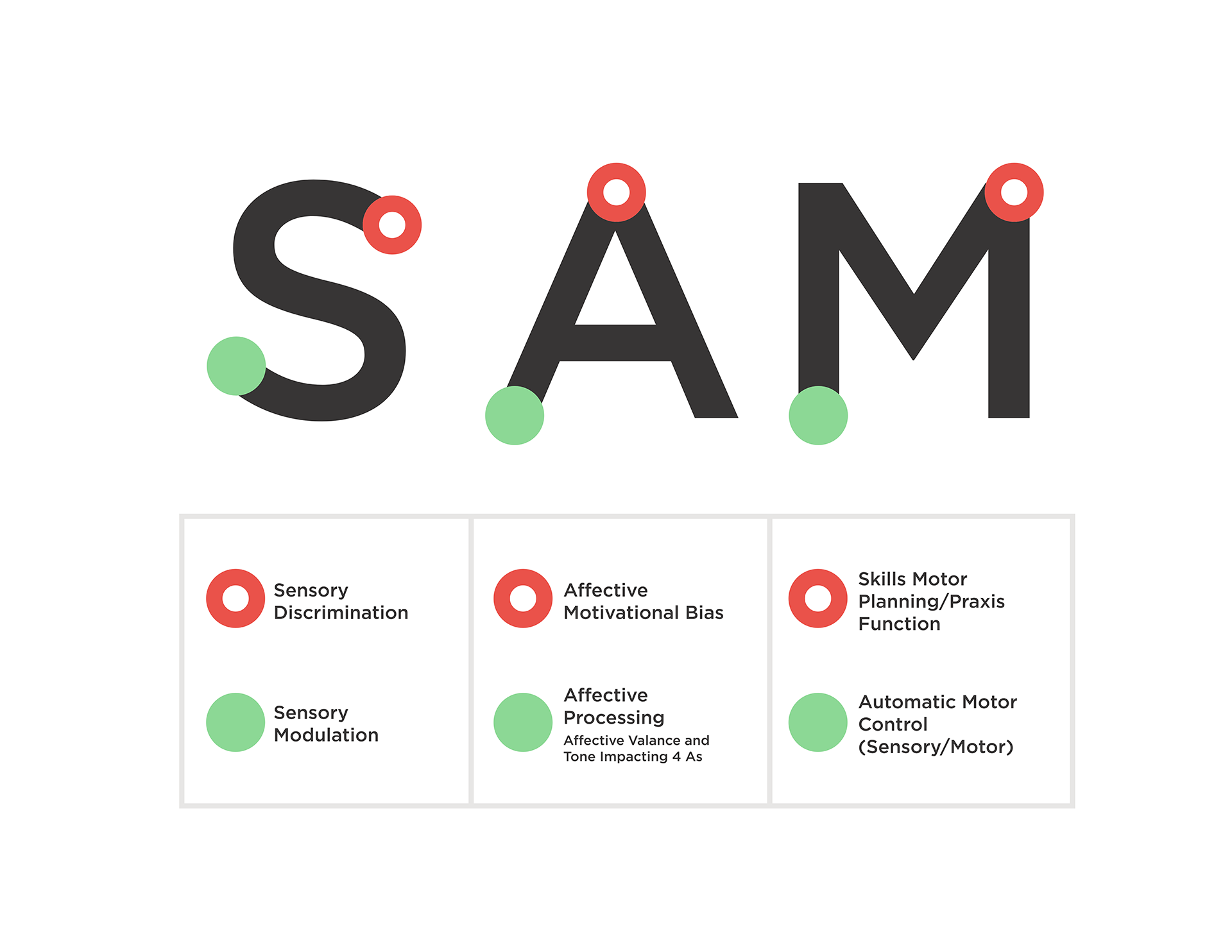 17
© Stackhouse, 2014; Na podstawie pracy Greenspana i Wieder, 1998, 2006 & Ayres 1979, 1988
[Speaker Notes: Note that the content of the sensory, affective, motor base will be reviewed in a forthcoming course in detail]
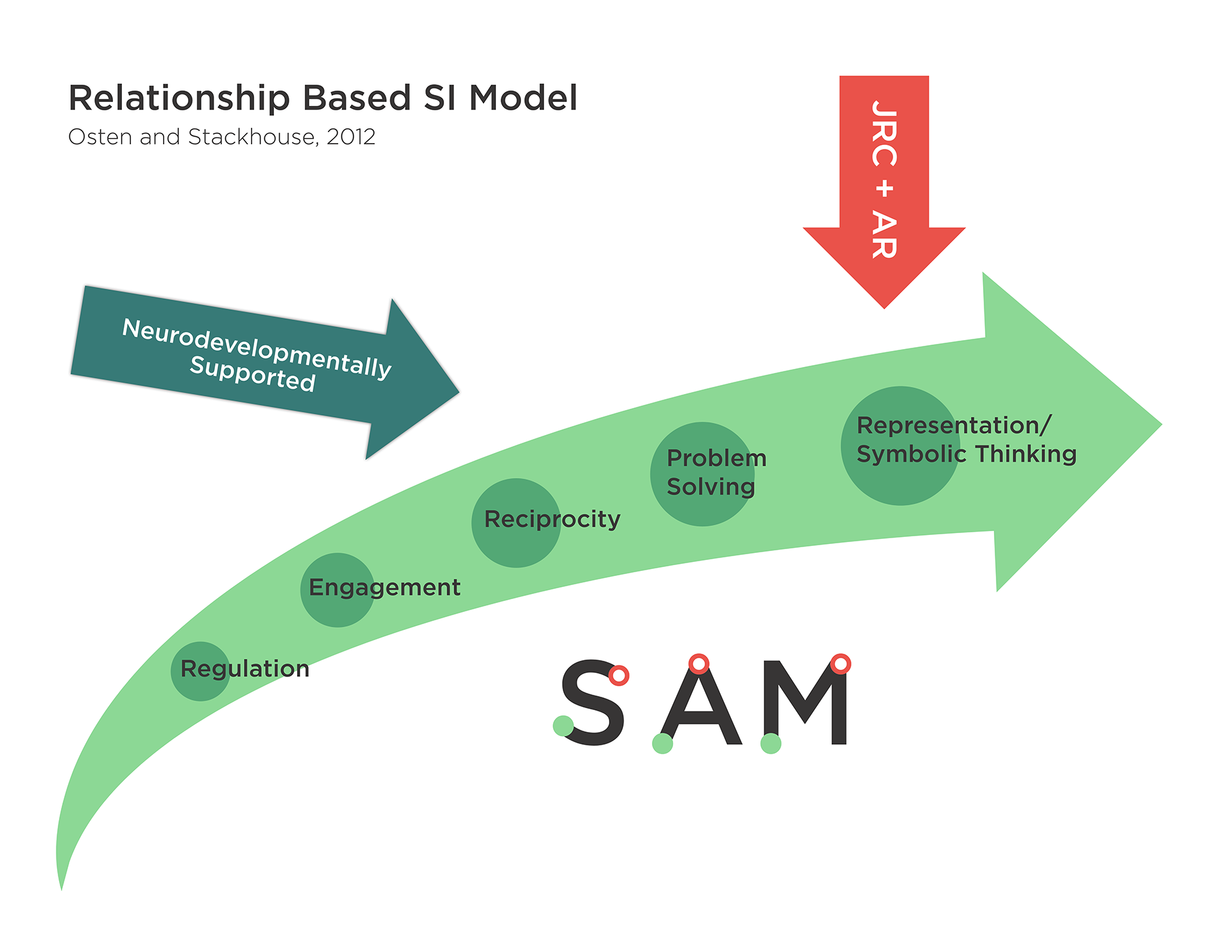 Wsparte rozwojem neuronalnym
Reprezentacja/  Myślenie symboliczne
Rozwiązywanie problemów
Wzajemność
Zaangażowanie
Regulacja
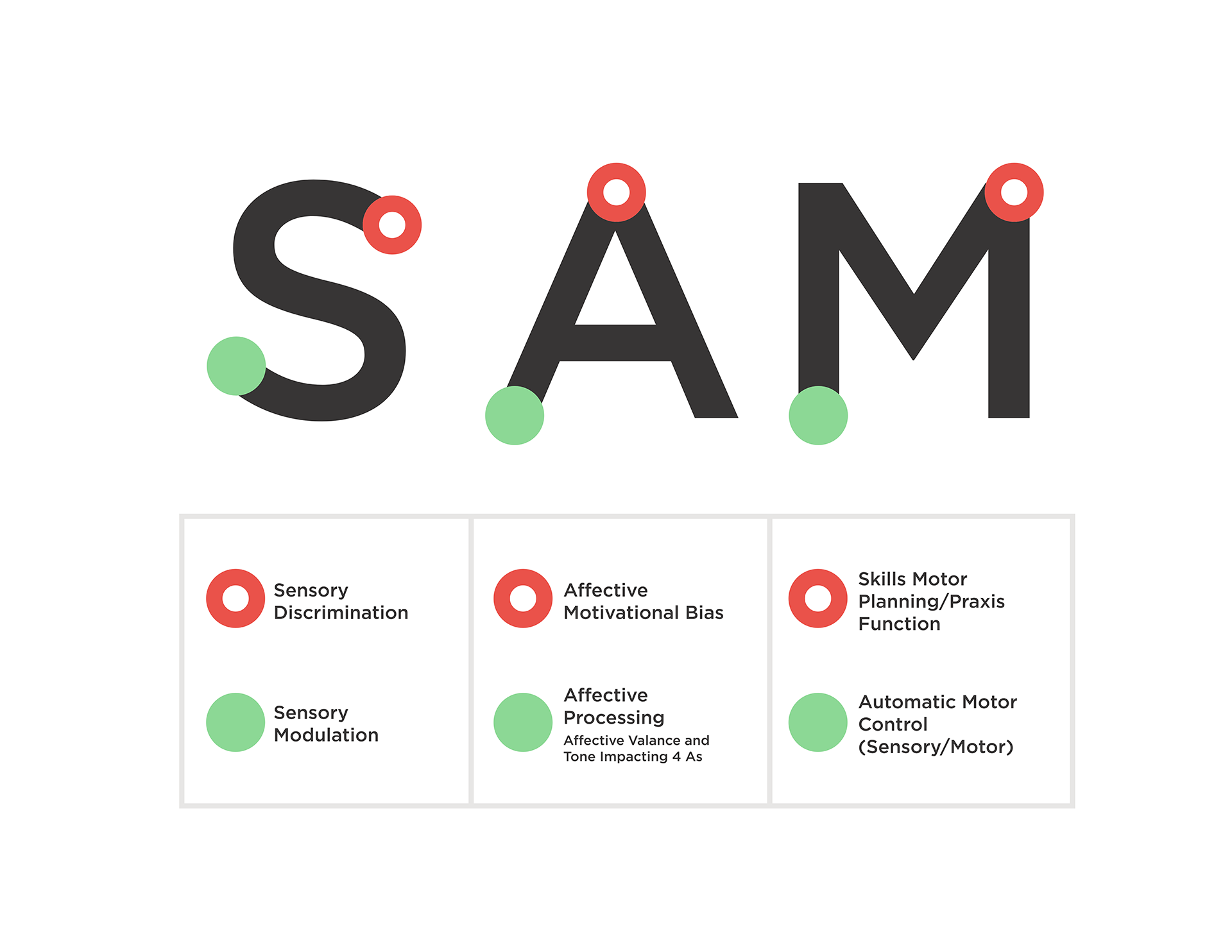 18
Zaadaptowane na podstawie pracy Greenspana i Wieder, 1998, 2006 & Ayres 1979, 1988
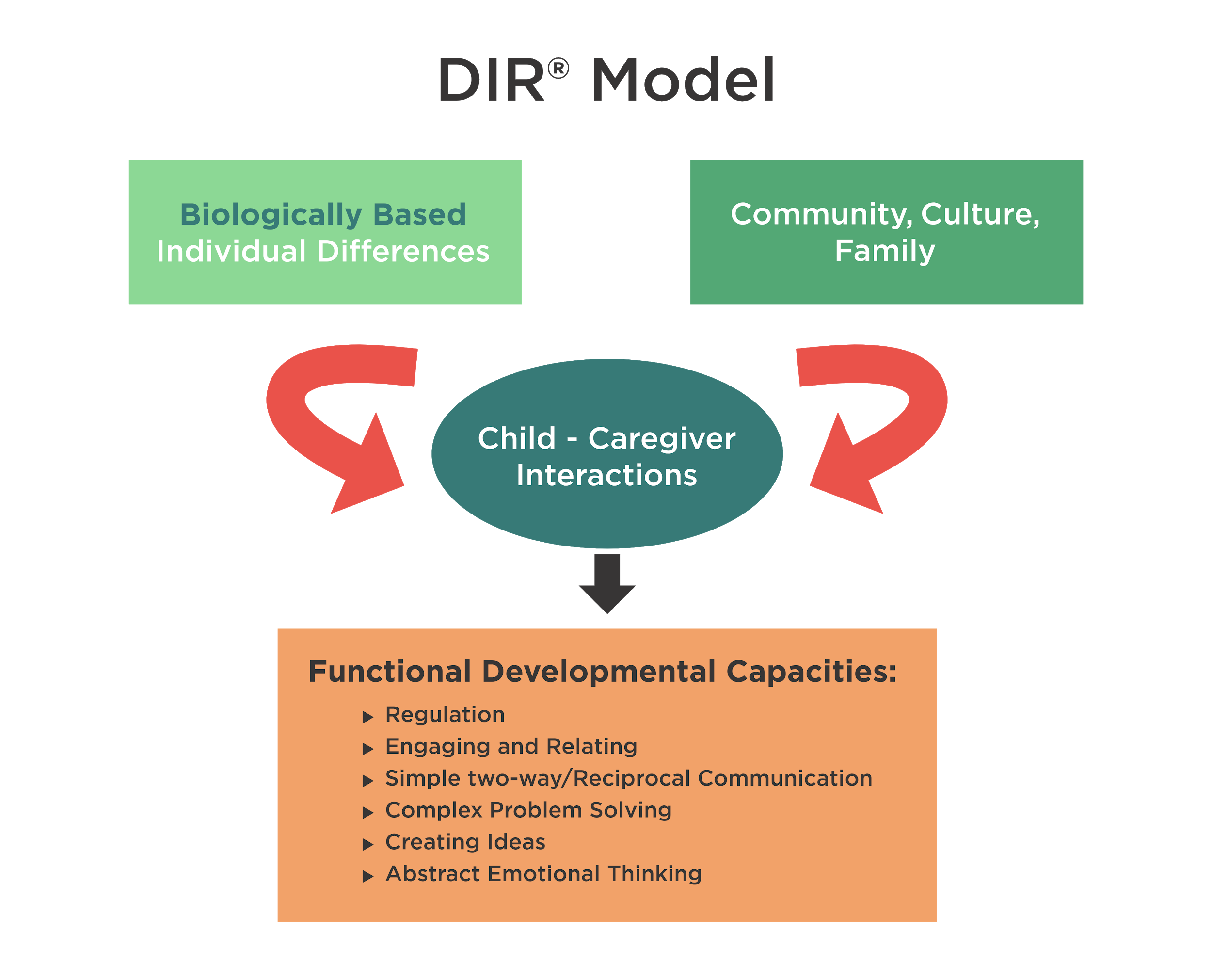 19
Greenspan & Wieder, 1998
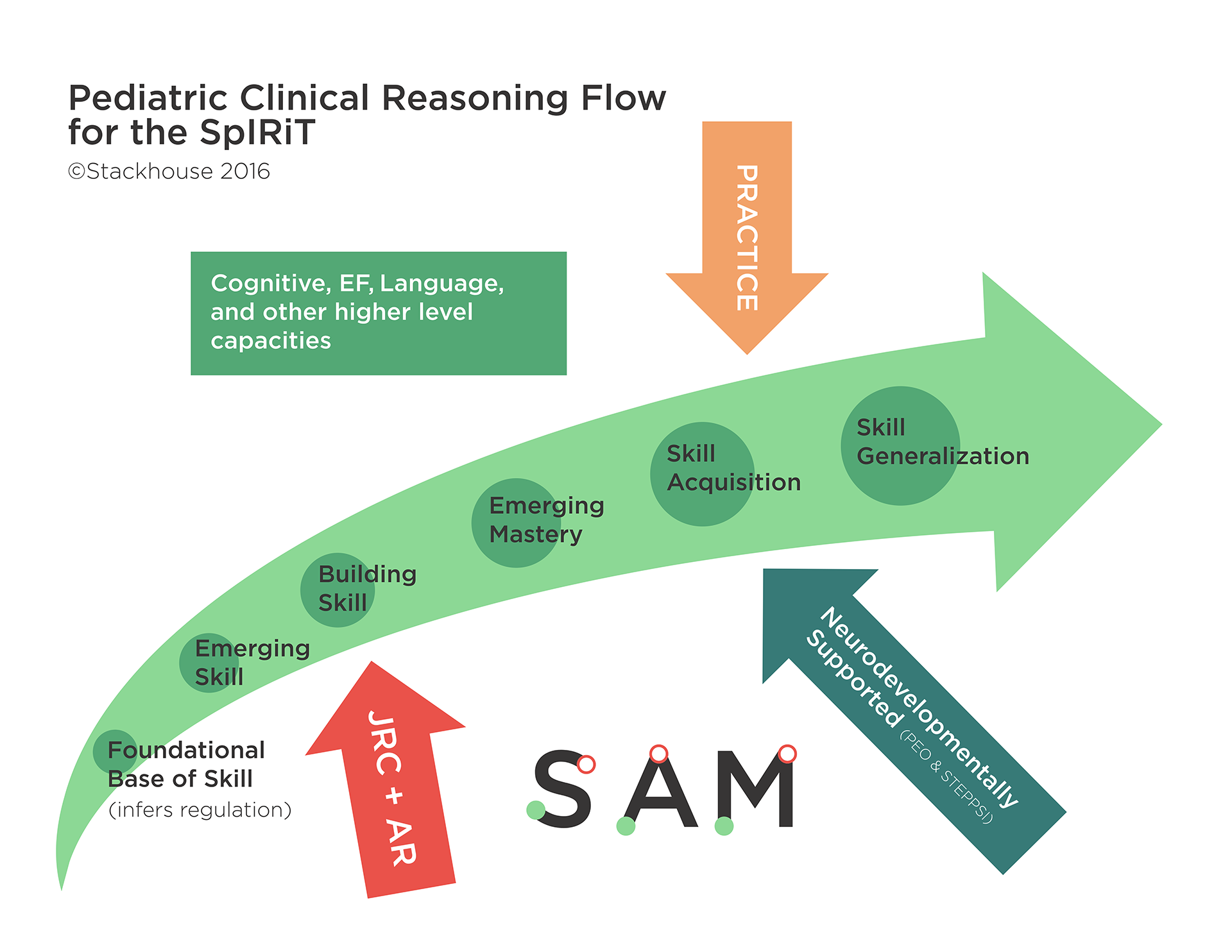 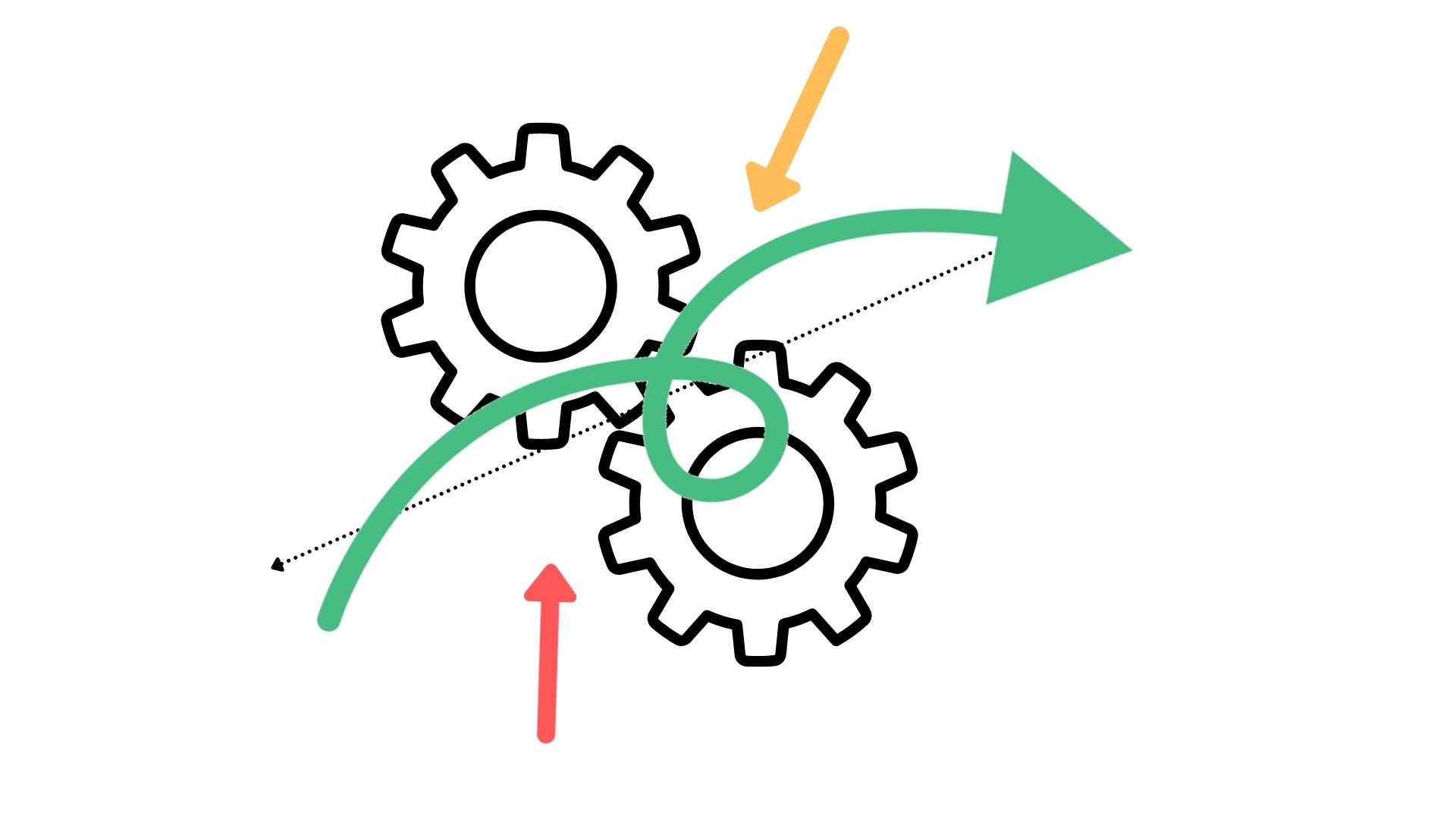 Pediatric Clinical Reasoning Flow for the SpIRiT, ©Stackhouse 2016
JRC+A
R
Zaadaptowane na podstawie pracy Greenspana i Wieder, 1998, 2006 & Ayres 1979, 1988
[Speaker Notes: animate cogs]
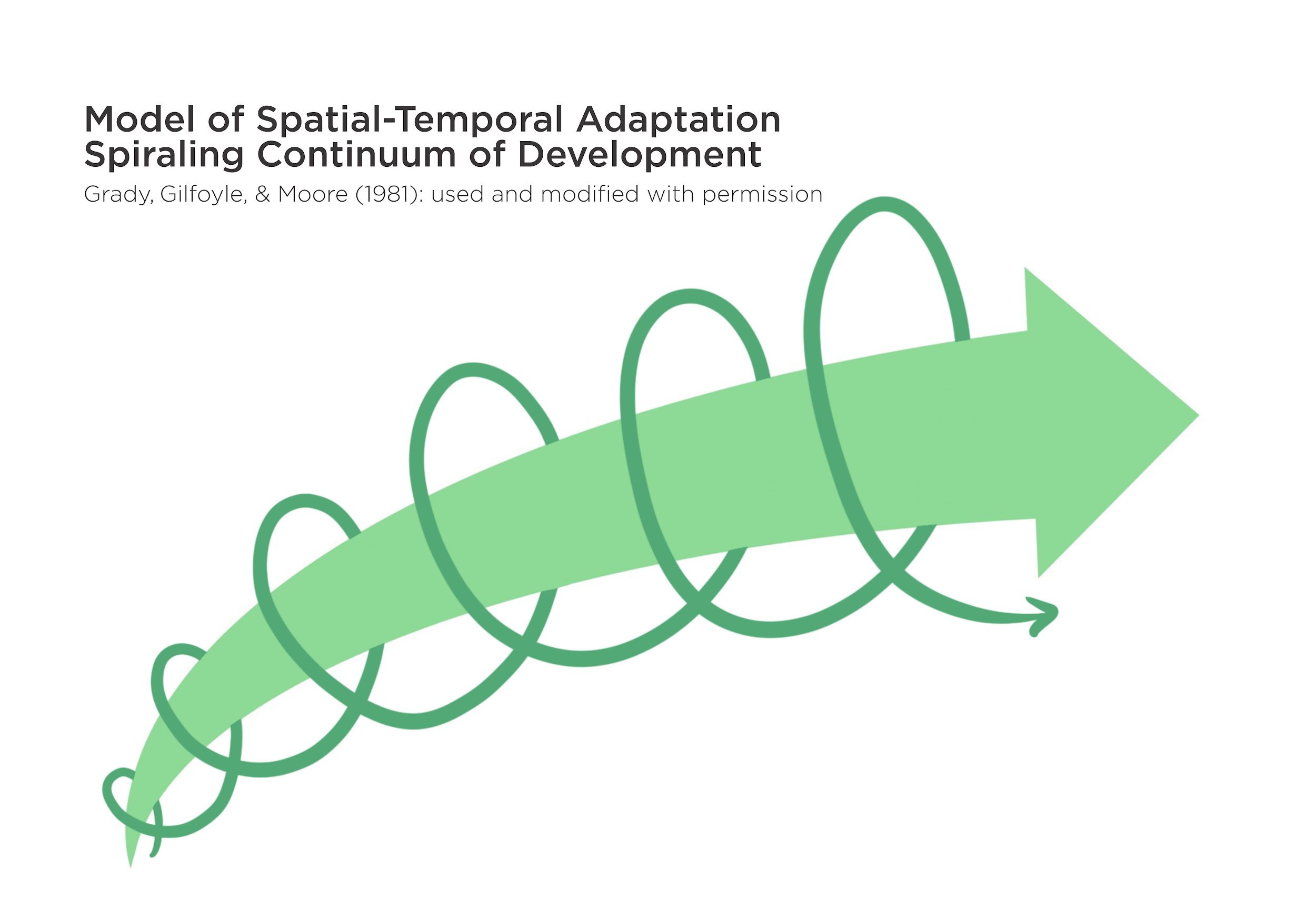 21
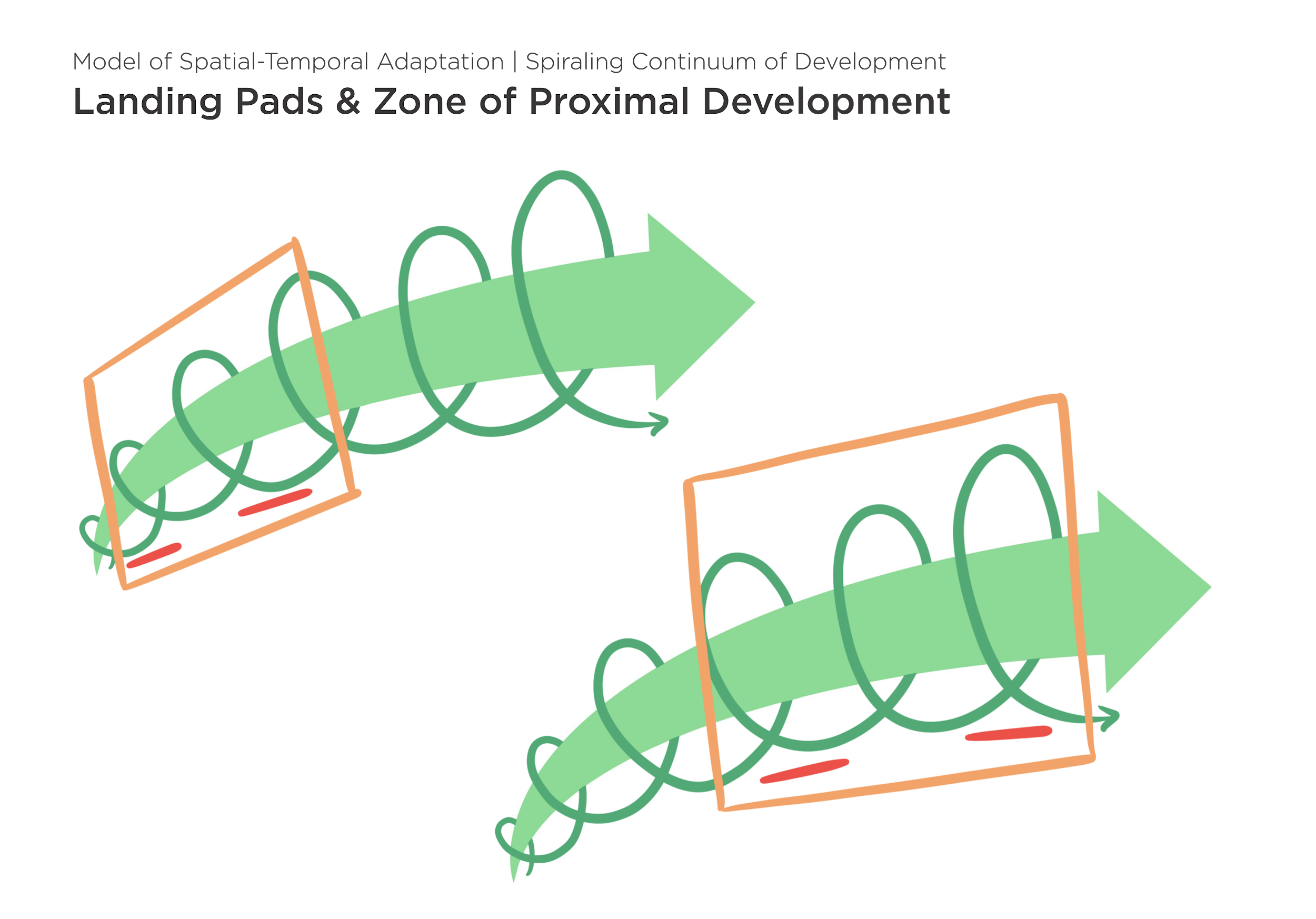 22
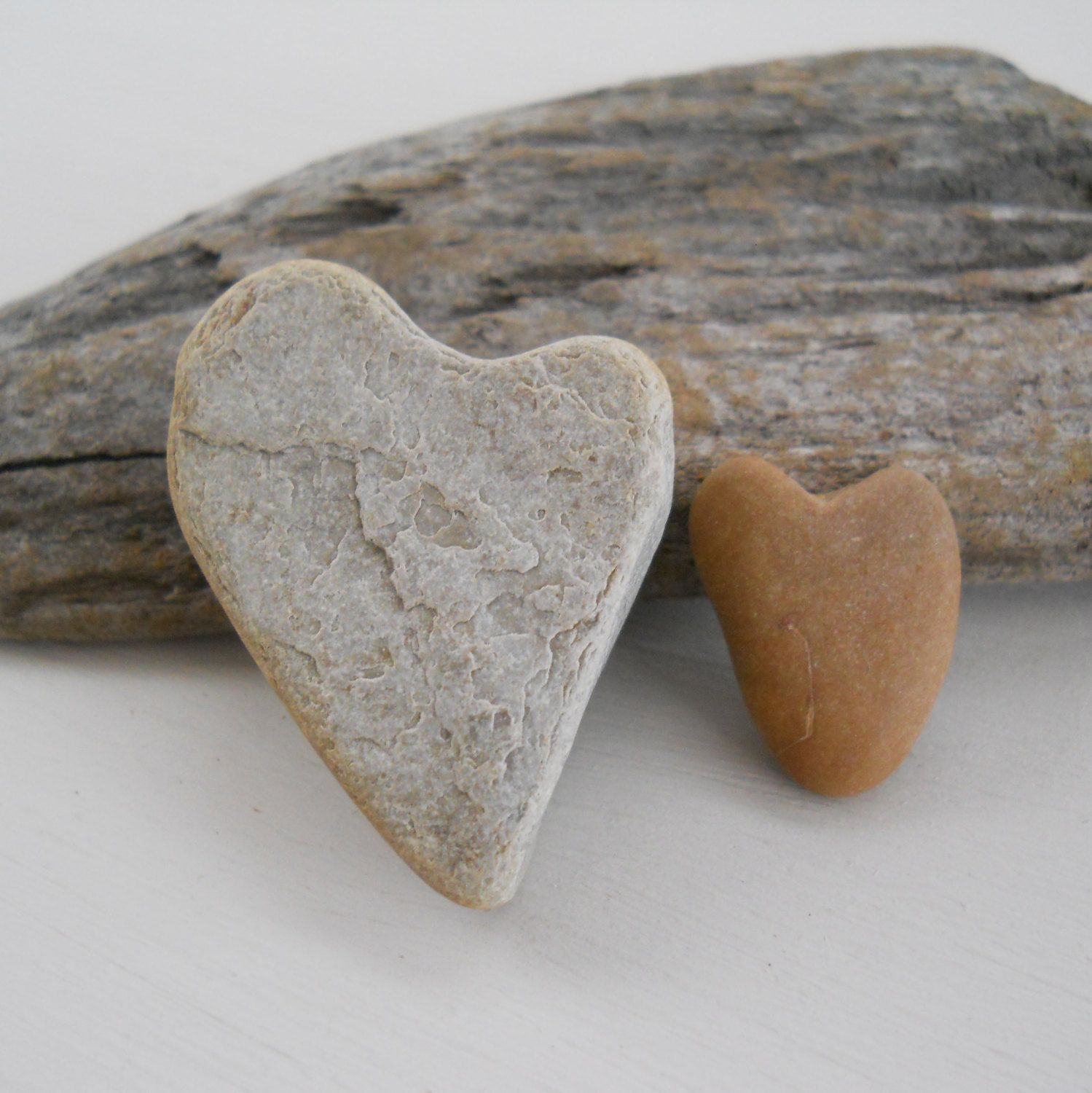 na podstawie Grady, Gilfoyle & Moore
S-A-M stanowi podstawę narzędzia SpIRiT
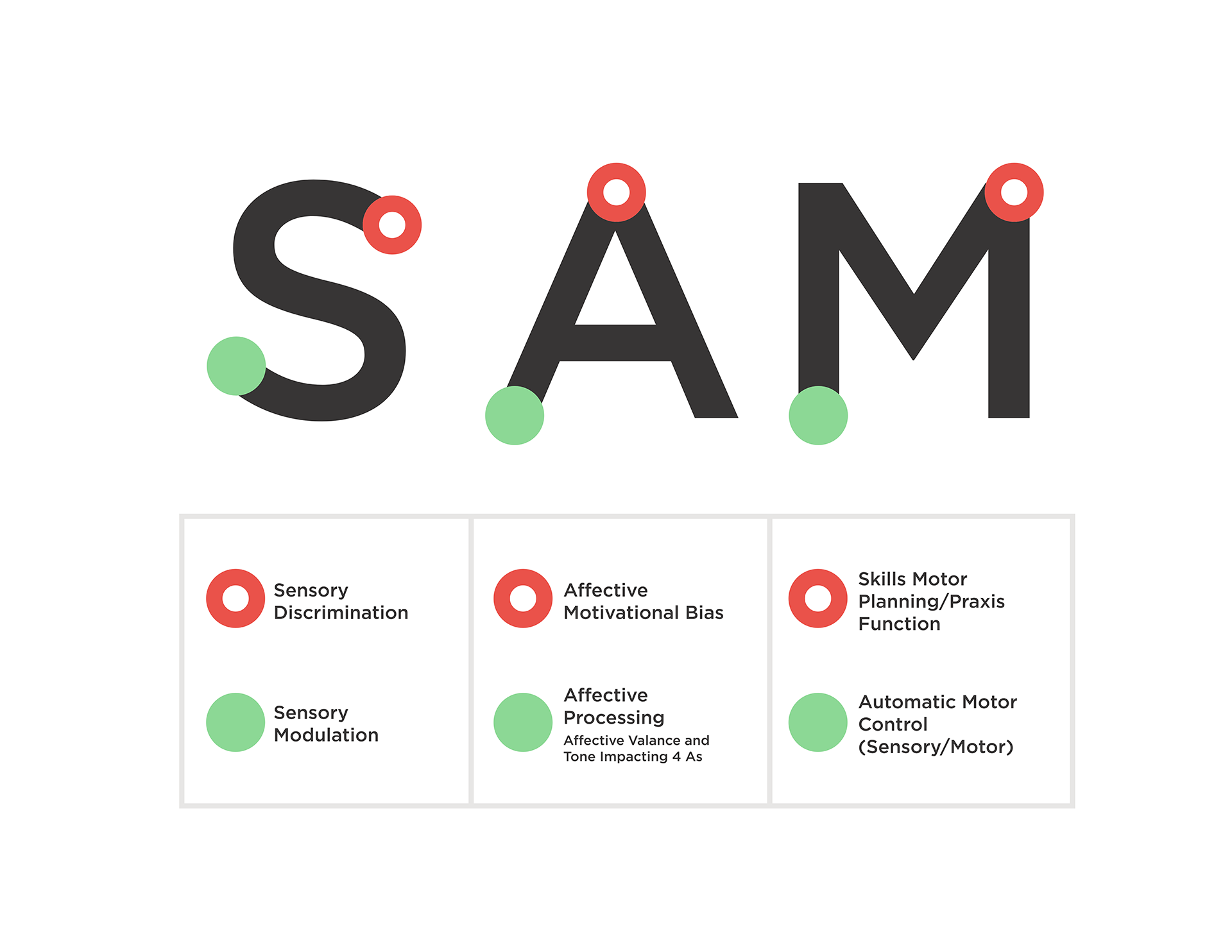 23
© Stackhouse, 2014; Na podstawie pracy Greenspana i Wieder, 1998, 2006 & Ayres 1979, 1988
[Speaker Notes: Note that the content of the sensory, affective, motor base will be reviewed in a forthcoming course in detail]
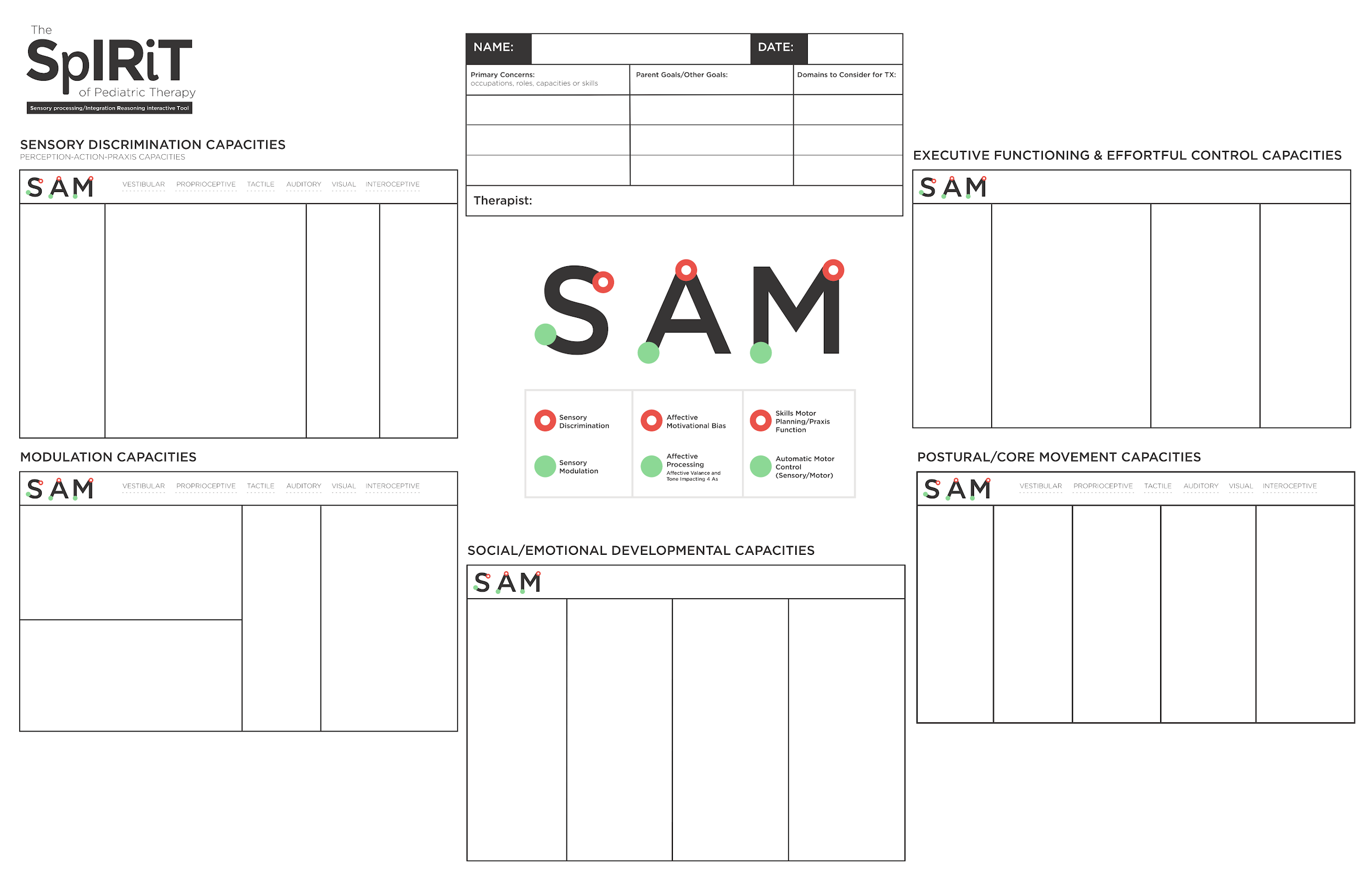 24
[Speaker Notes: replace with updated]
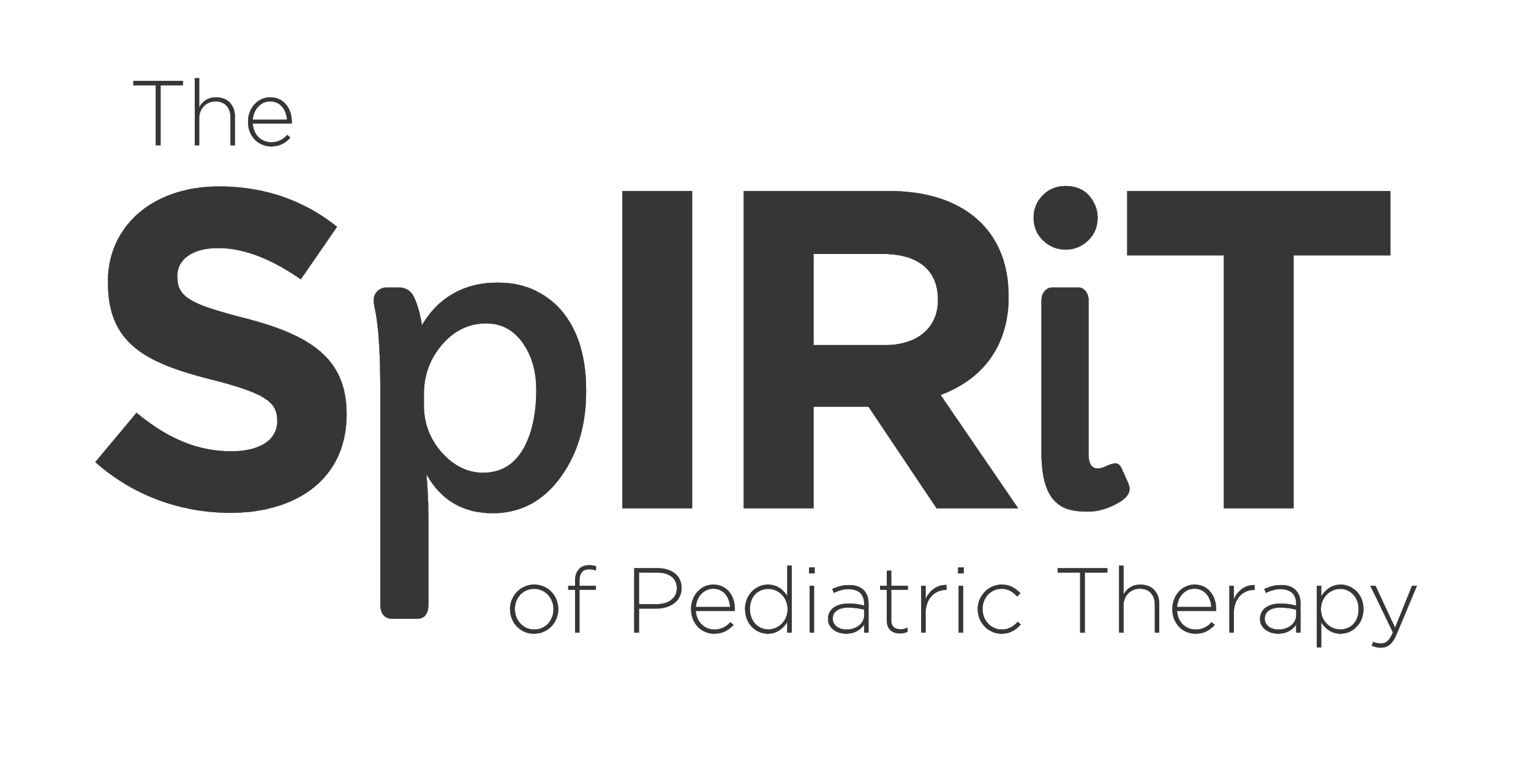 Planowanie terapii a

                                    The STEP2SIⓒ
25
ⓒStackhouse, Wilbarger,& Trunnell, 1998
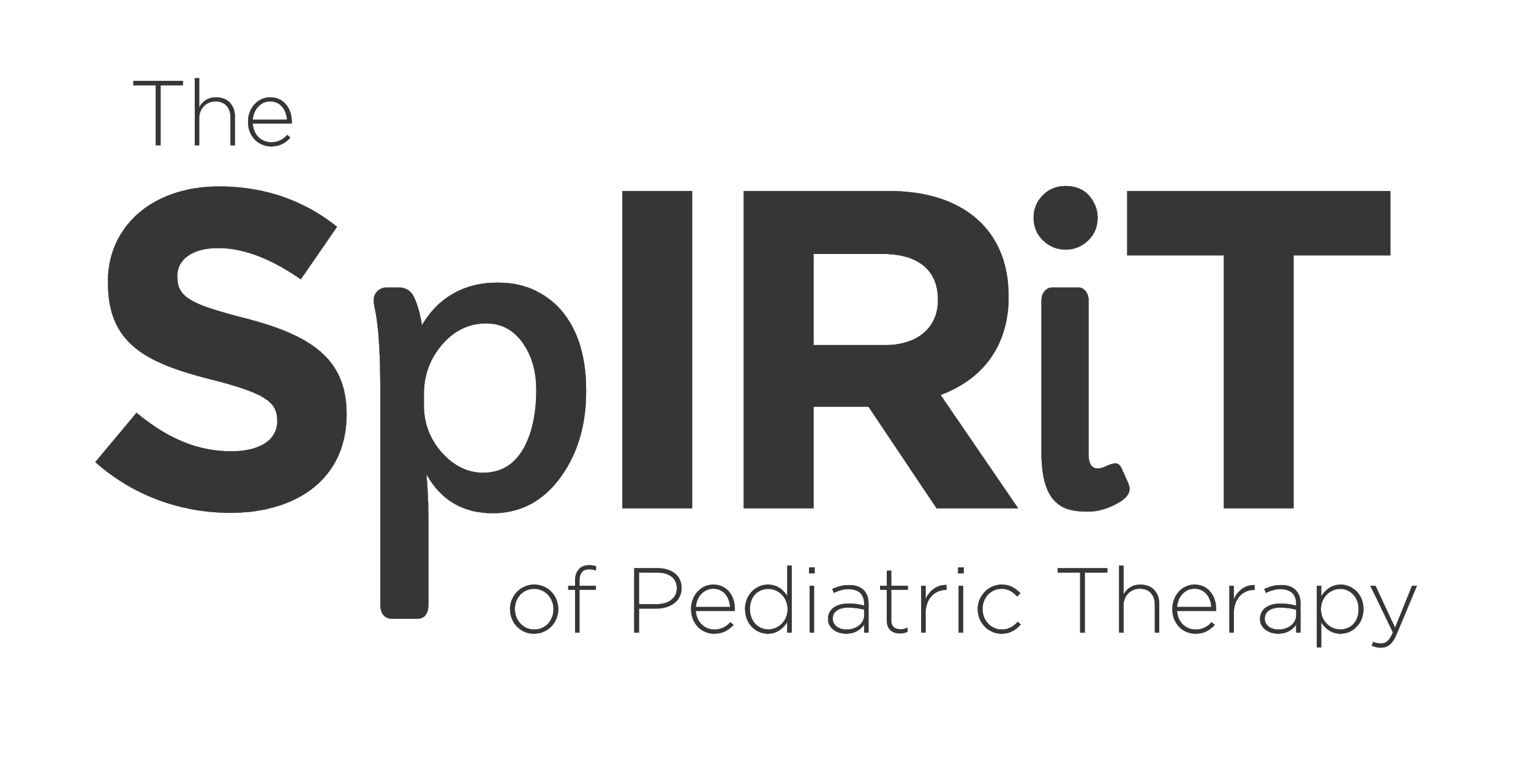 składa się z dwóch podstawowych elementów
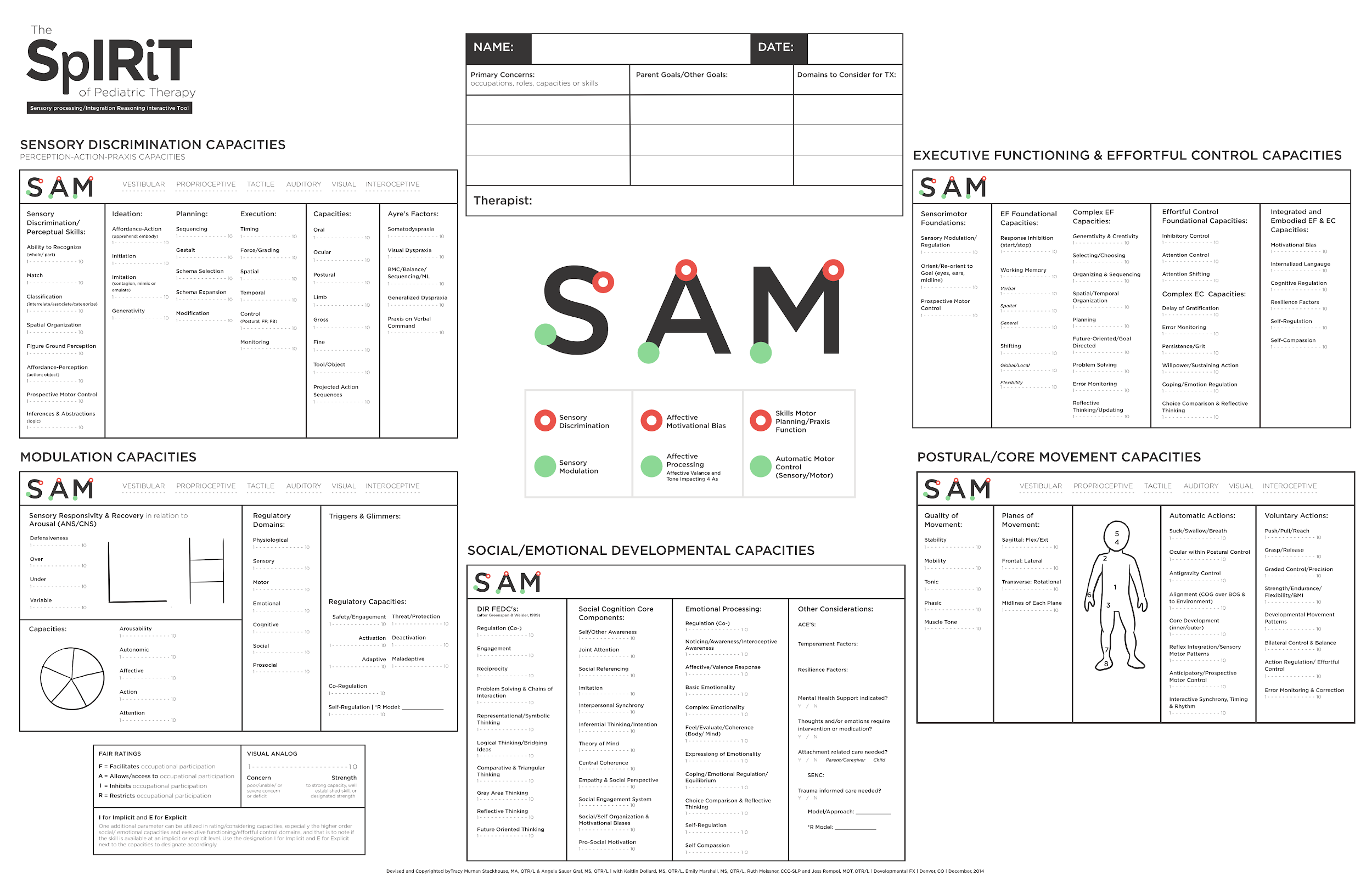 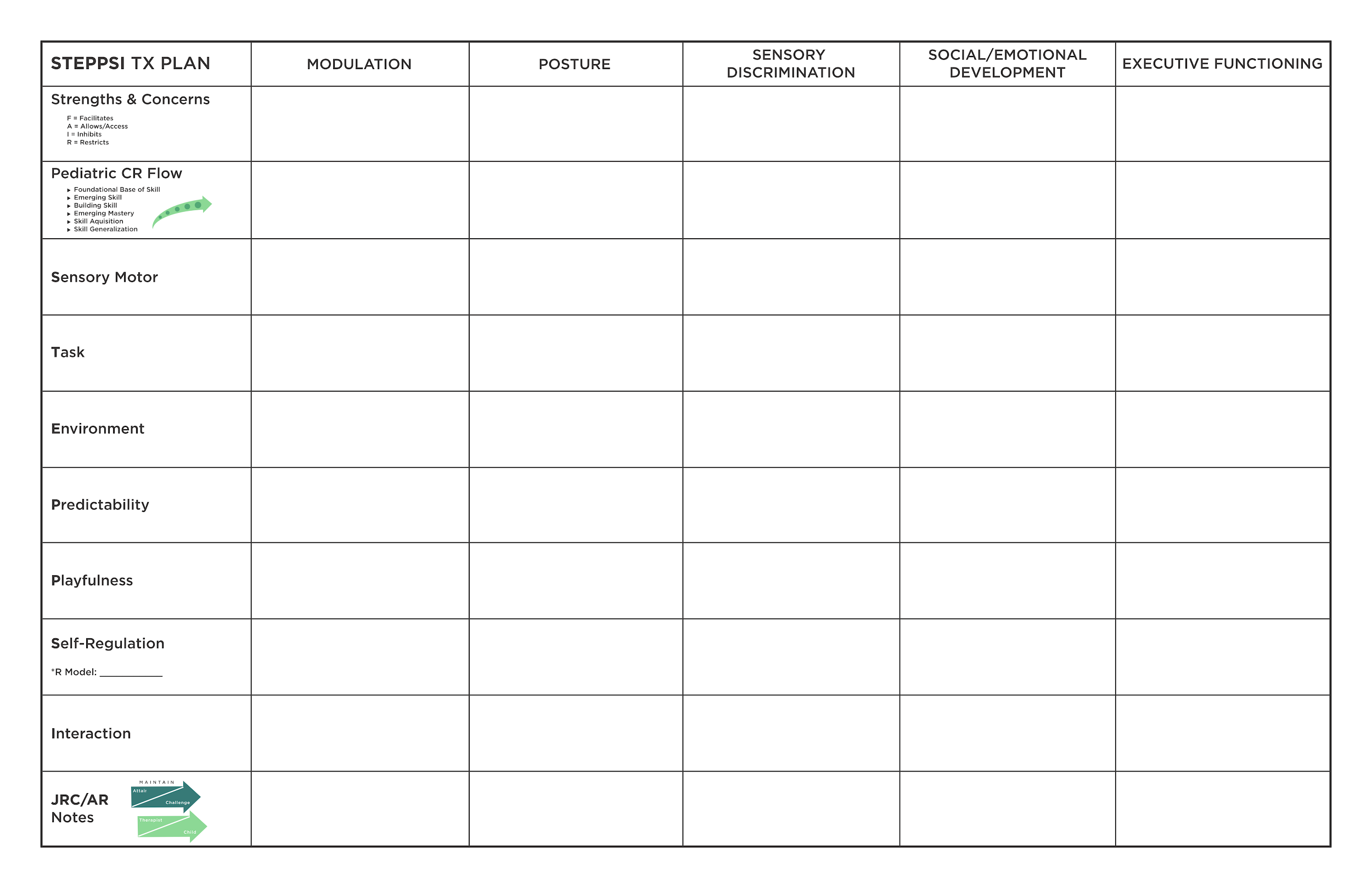 Strona przednia:  Indywidualny profil dziecka
Strona tylna:  Planowanie terapii
26
[Speaker Notes: a mini front page here - maybe?]
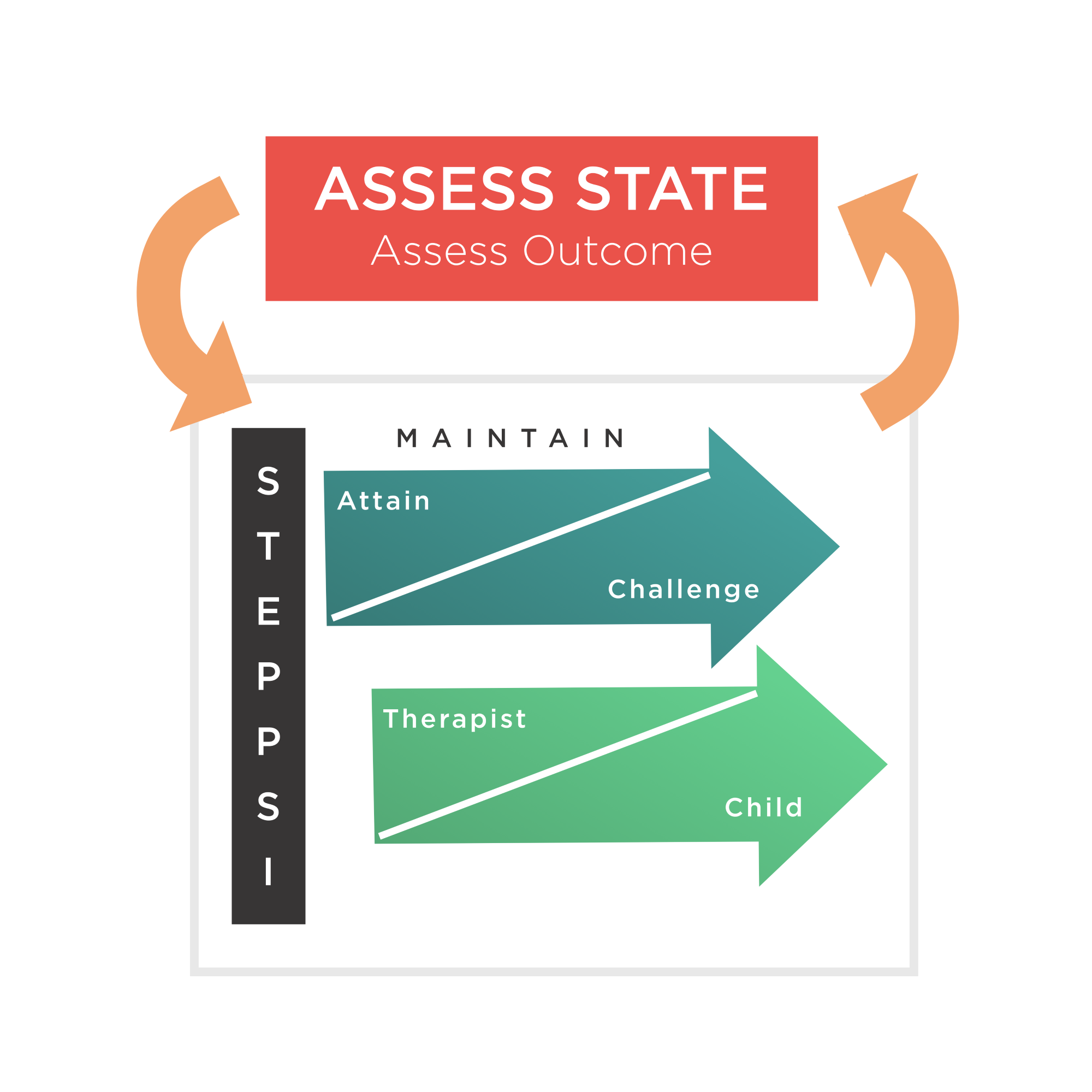 STEP2SIⓒ
27
na podstawie Stackhouse, Wilbarger, Trunnell, 1998
STEP2SI
Narzędzie planowania terapii w narzędziu
SpIRiT
OPRACUJ PLAN
Osiągnięcie/utrzymanie założonego stanu a 
utrzymanie stanu przy stawianiu wyzwań pacjentowi
Prowadzenie przez dziecko/terapeutę
Zorganizuj rozumowanie kliniczne
Na podstawie modelu SI Ayers ASIⓇ
JRC/AR (Just right challenge – odpowiednie wyzwanie/ Adaptive response – reakcja adaptacyjna)
czy oparte na praktyce?
28
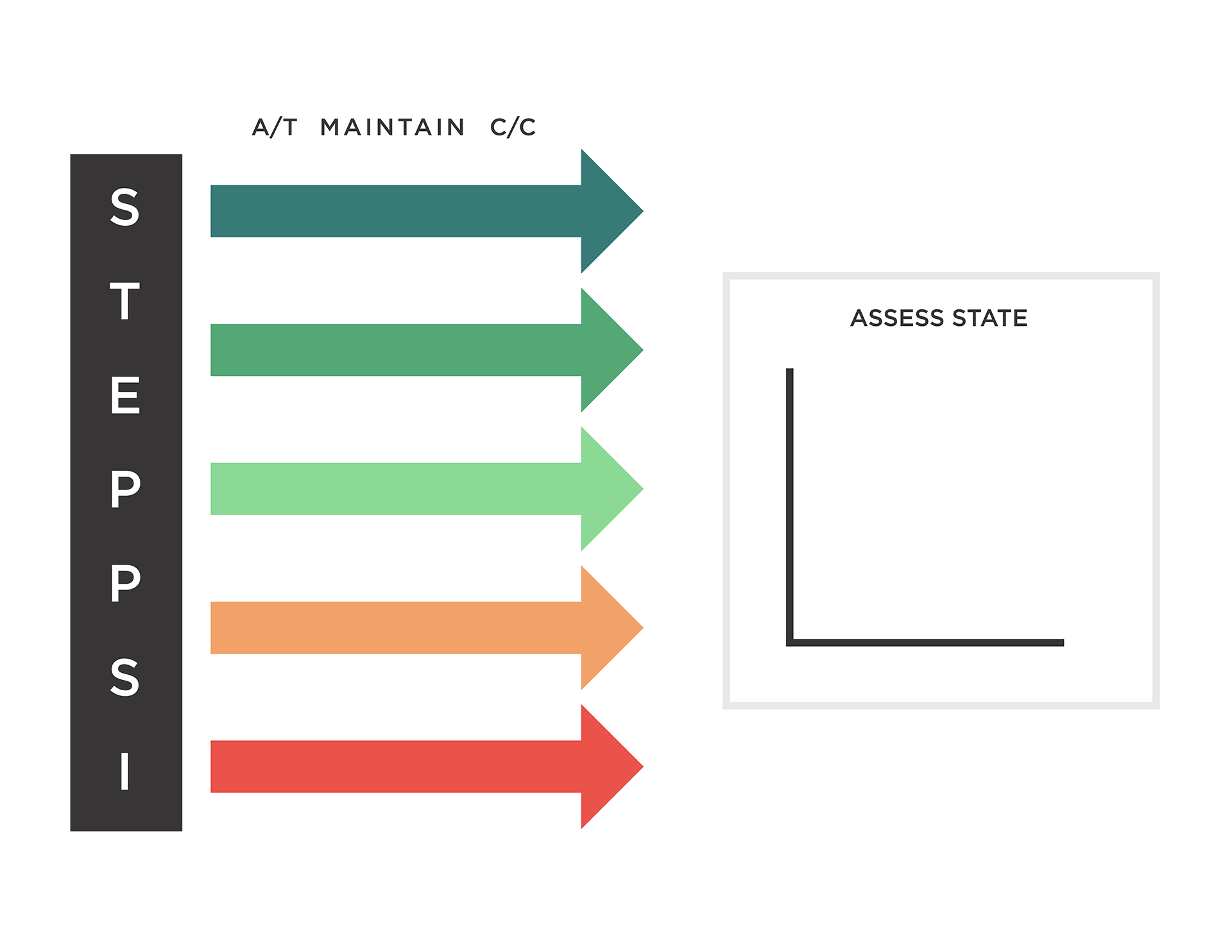 STEP2SI
Practice
29
STEPSI: Stackhouse, Wilbarger, Trunnell, 1998
na podstawie Stackhouse, Wilbarger, Trunnell, 1998
[Speaker Notes: side by side??]
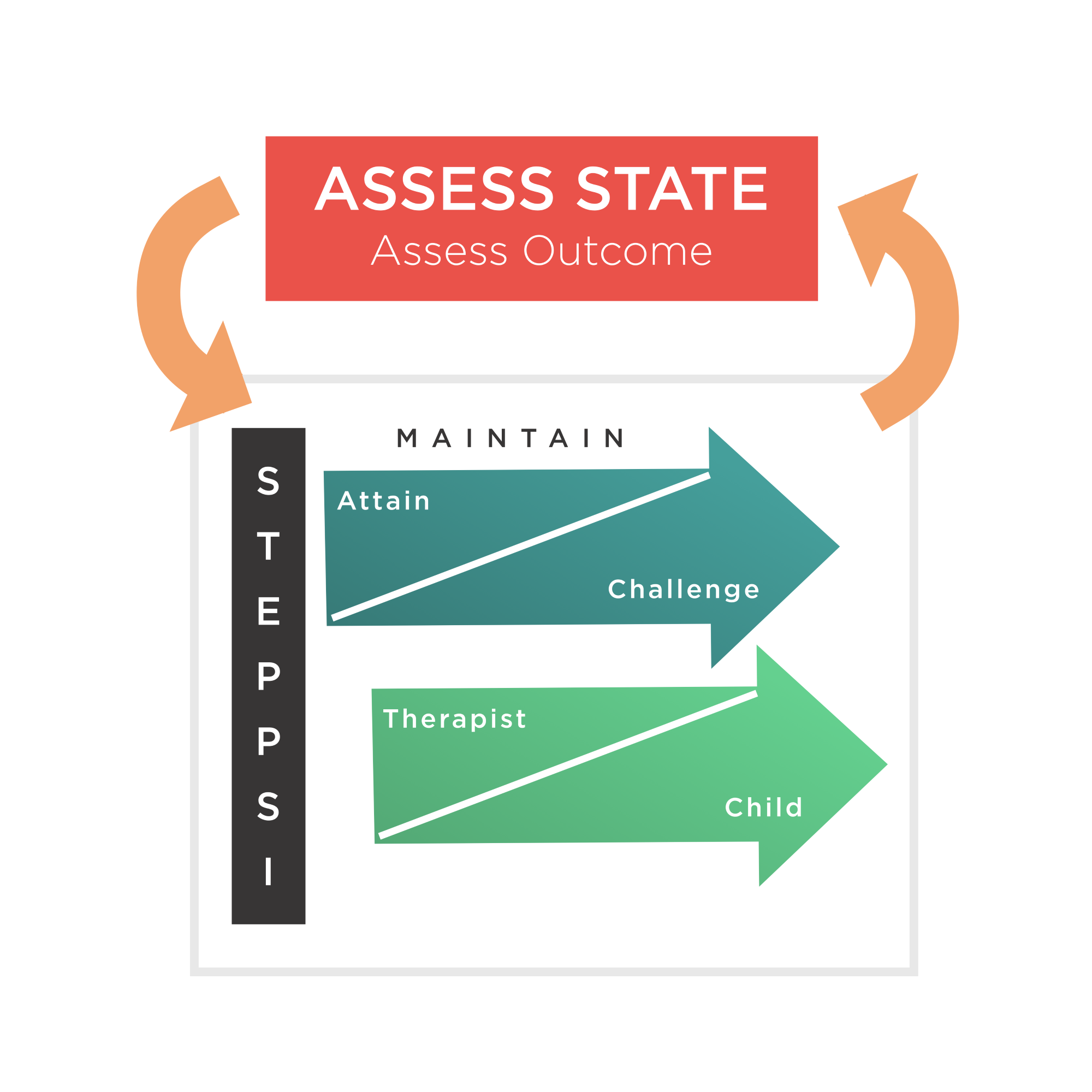 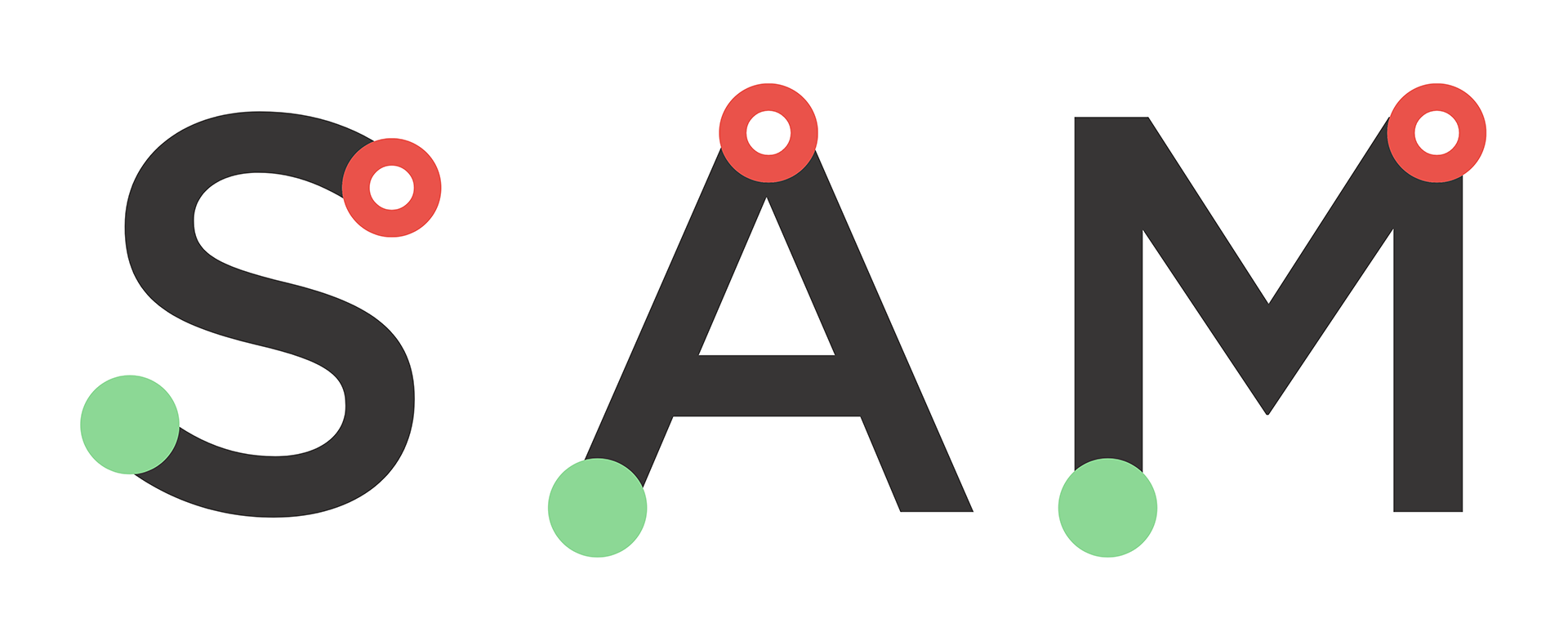 STEPSI opiera się na koncepcji modulacji sensorycznej, tak więc pierwszym i stałym celem procesu pozostaje „Ocena stanu”.

Ale co jeśli naszym celem nie jest osiągnięcie określonego „stanu”? 

Tutaj pomocne jest narzędzie SpIRiT, ułatwiające wskazanie indywidualnych różnic, które uzasadniają wybraną formę podjętej interwencji.
30
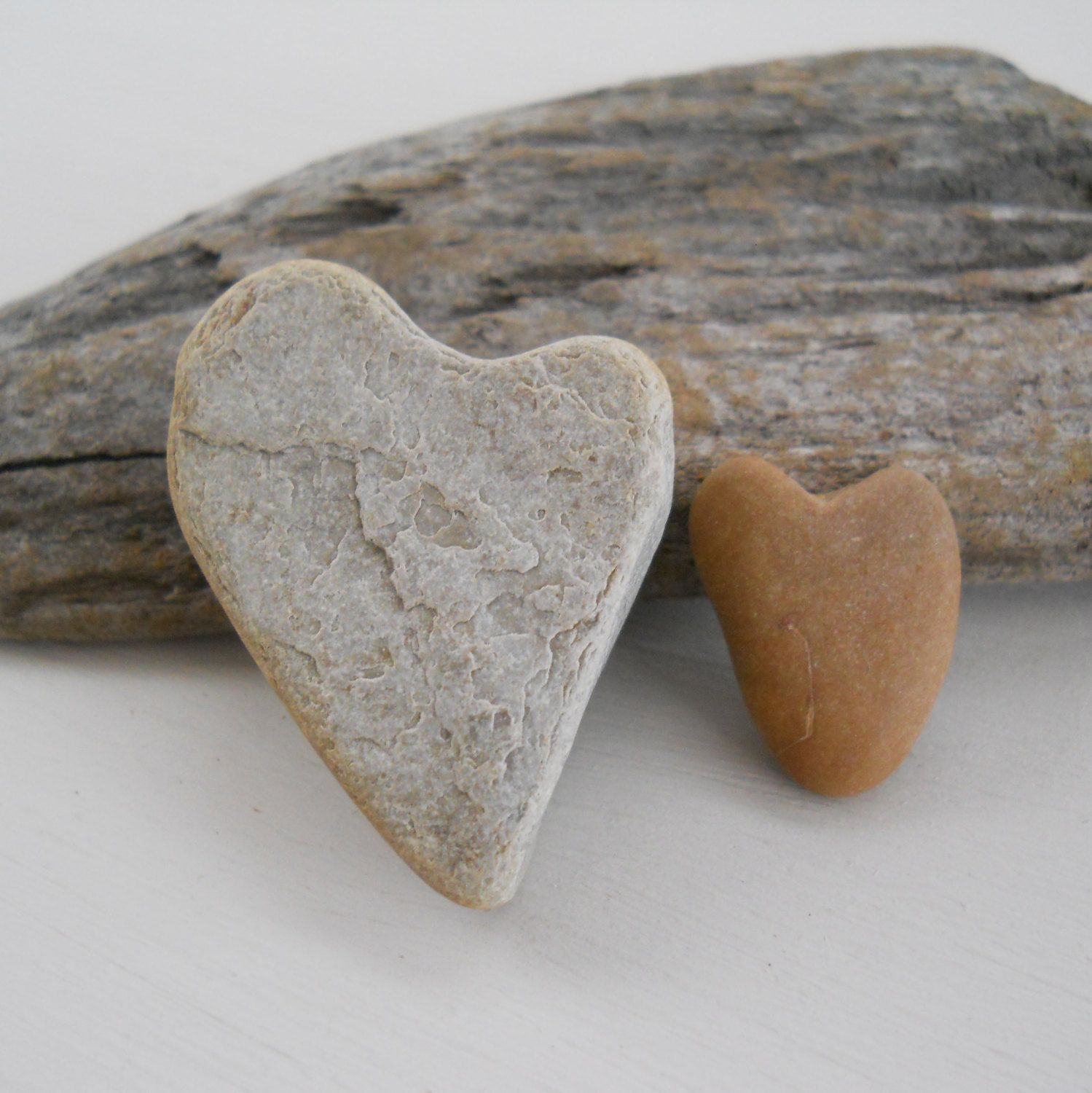 STEP2SI  żeby znaleźć JRC poprzez AR
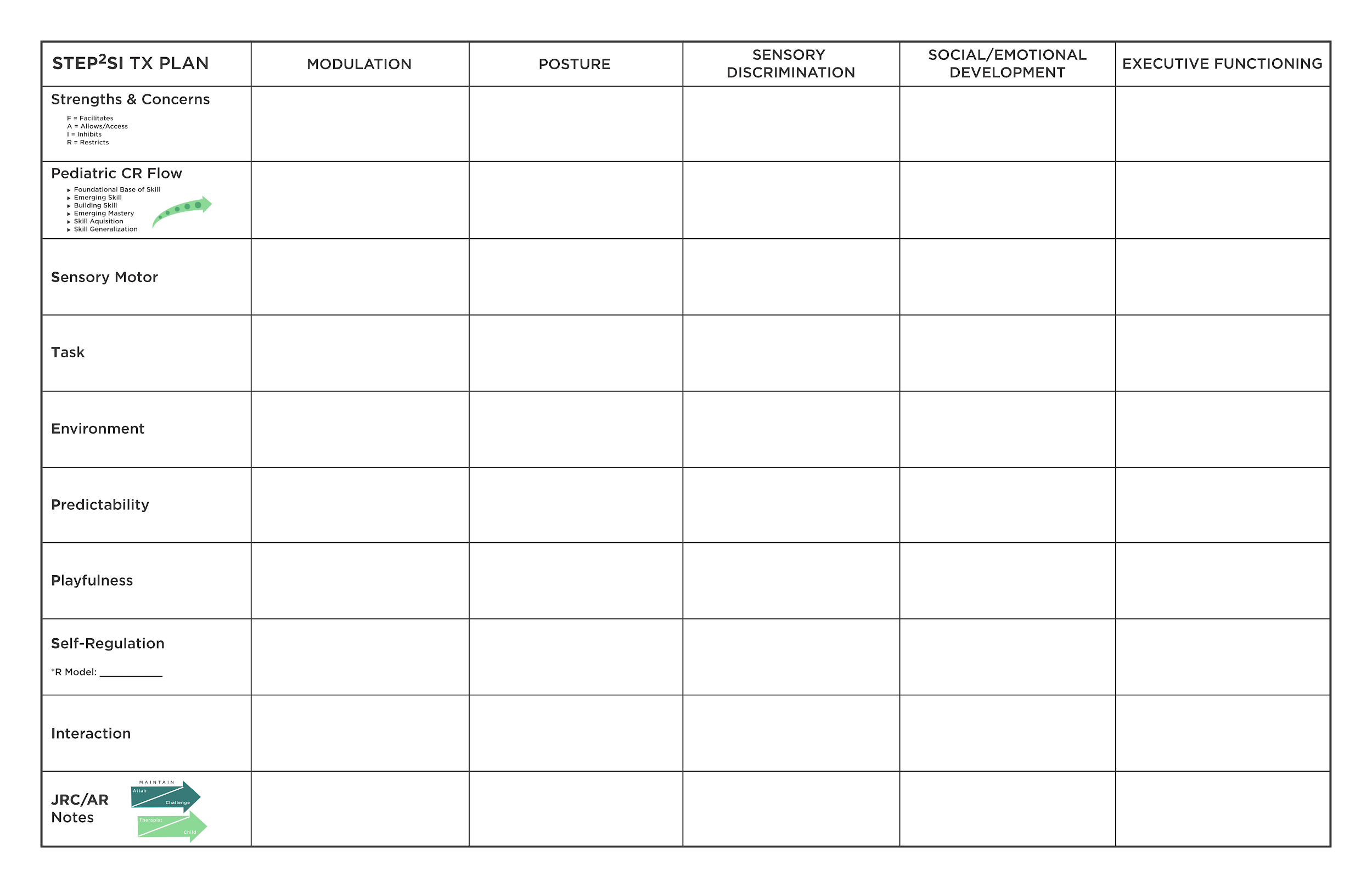 31
[Speaker Notes: update image]
STEP2SI ma zastosowanie do wszystkich obszarów SpIRiT
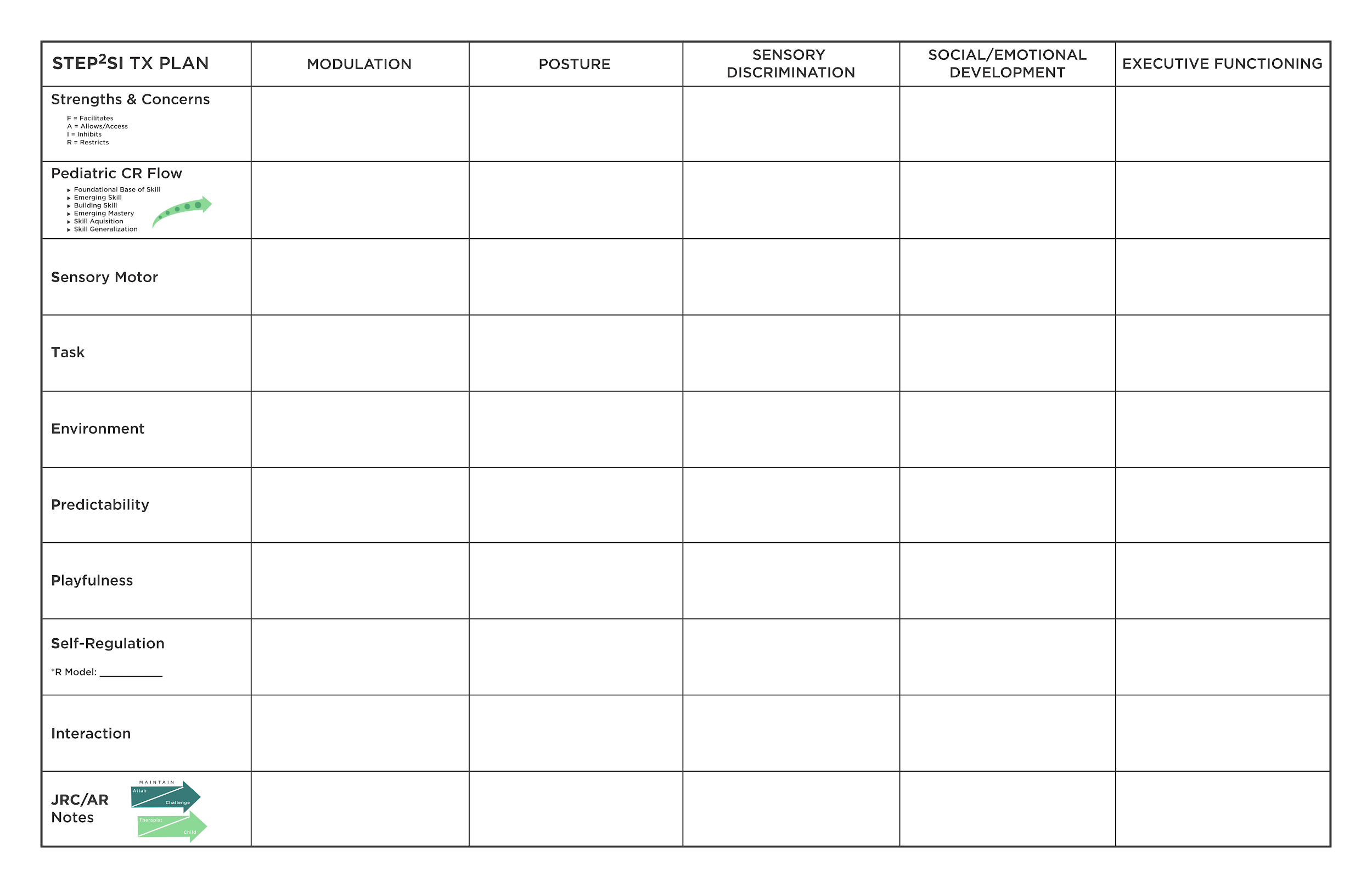 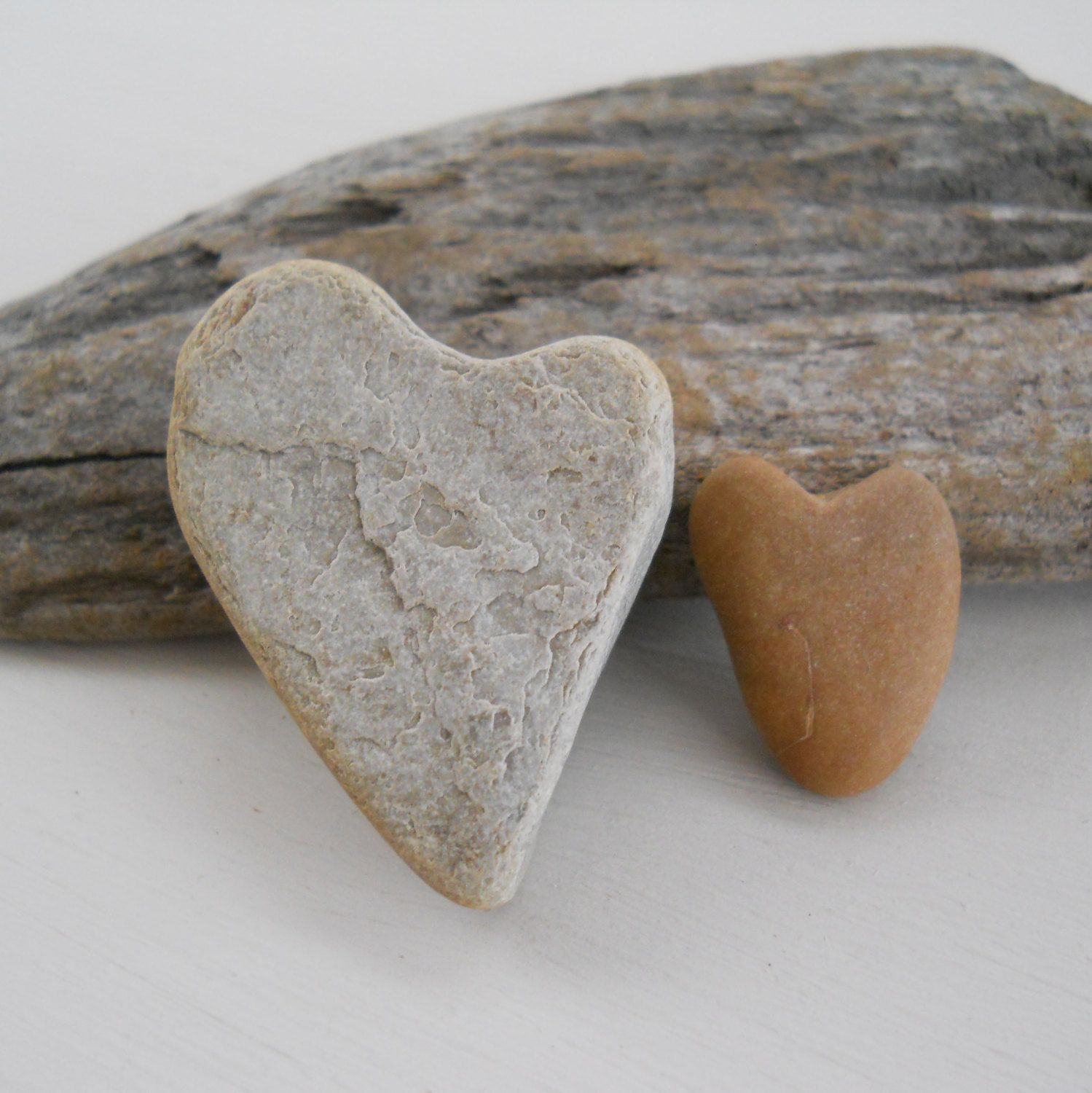 32
[Speaker Notes: use the pointer of loom]
Model SpIRiT jest narzędziem 
rozumowania klinicznego
Terapeuci zajęciowi mówią czasem o rozumowaniu klinicznym jako o zastosowaniu teorii w praktyce.
 
Osadzenie w teorii jest niezbędne do praktyki na poziomie eksperckim.            																				 					~Mattingly, 1991

Rozumowanie kliniczne ma kluczowe znaczenie dla terapii zajęciowej, jako że jest mostem prowadzącym do skuteczności.  
Za jego pomocą terapeuci mogą precyzyjnie określić profil klientów w obszarze terapii zajęciowej i opracować skuteczną terapię.     			 														                                                     ~Ikiugu, 2007
33
[Speaker Notes: Good Transition Practice

hi]
Model SpIRiT jest 
,,narzędziem uważnego rozumowania klinicznego”
Reid (2009) wskazała narzędzia dla terapeutów zajęciowych, które pozwalają im na usprawnienie praktyki i rozwinięcie rozumowania klinicznego tak, by stało się bardziej uważne. 

Wyszczególnia się wśród nich cztery elementy:
Przysposobienie/przygotowanie
Bieżąca chwila – aktywna dostępność
Rozumowanie refleksyjne
Praksja i praktyka
34
Dziękuję!
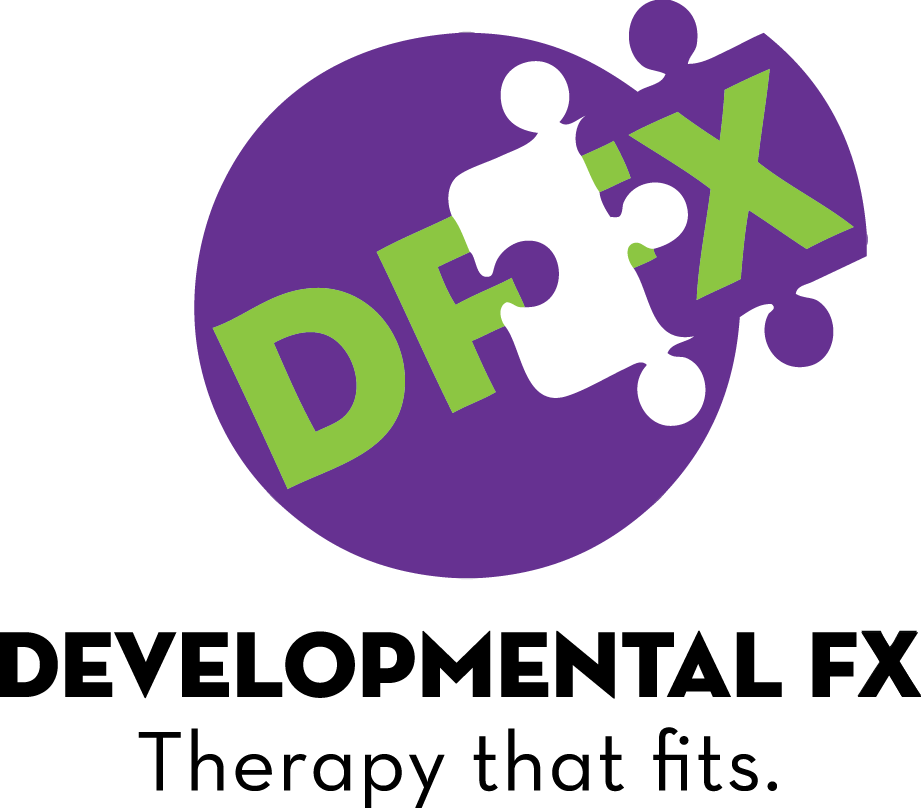 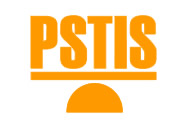